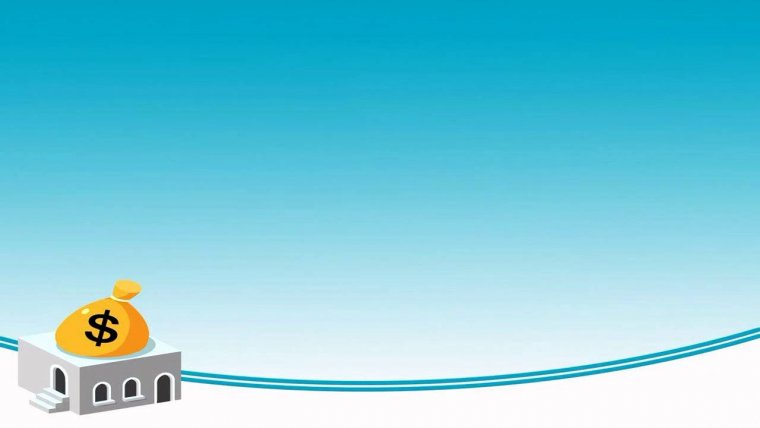 Муниципальное казенное дошкольное образовательное учреждение Ребрихинский детский сад «Улыбка»
Методические рекомендации по использованию комплекта 
«Азбука финансовой грамотности» 
для детей от 3 до 7 лет

Выполнила: Трубникова Татьяна Ивановна

2022
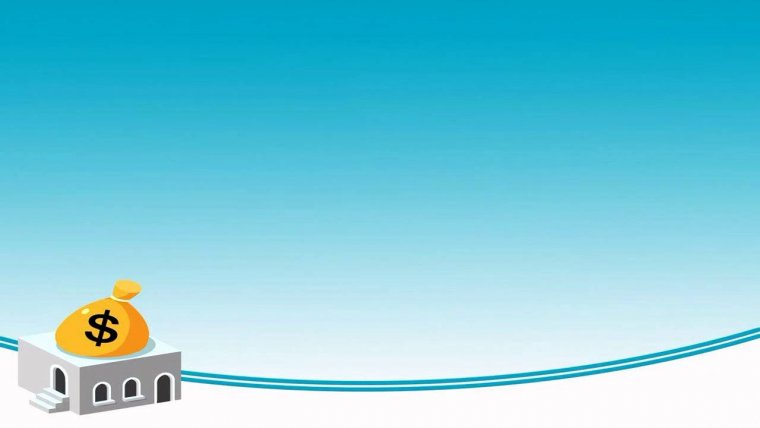 Лепбук по финансовой грамотности
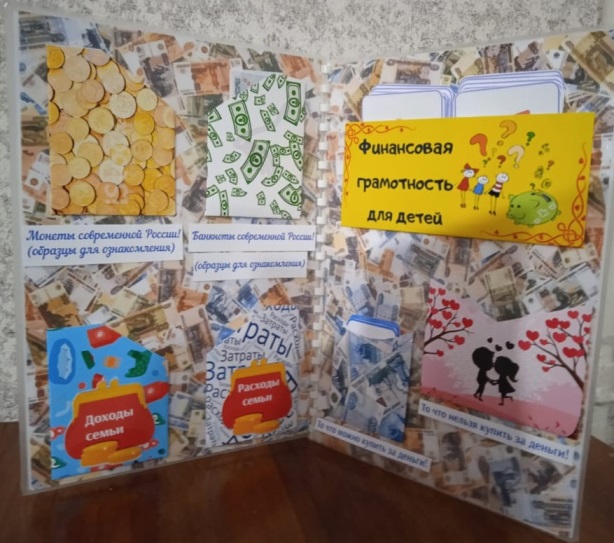 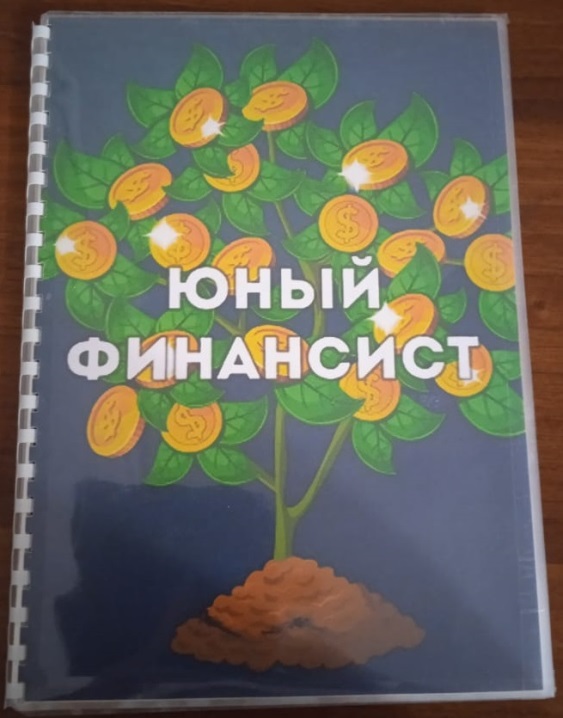 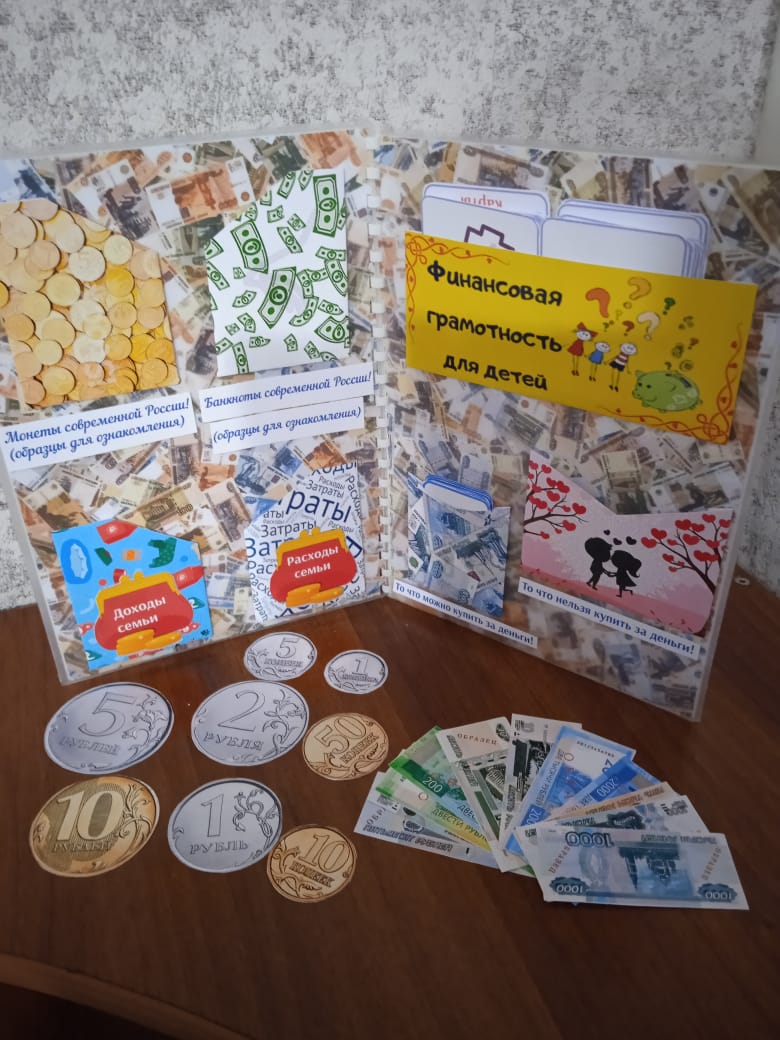 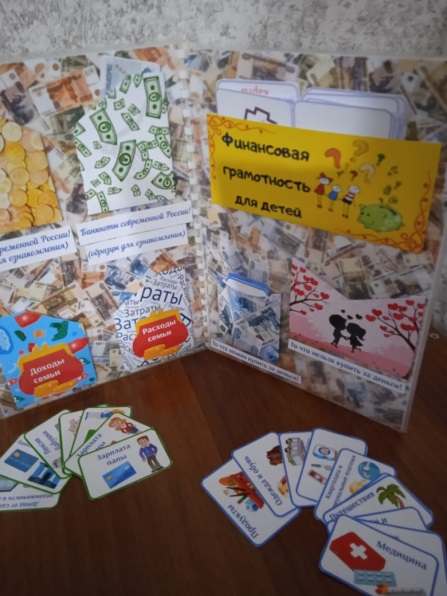 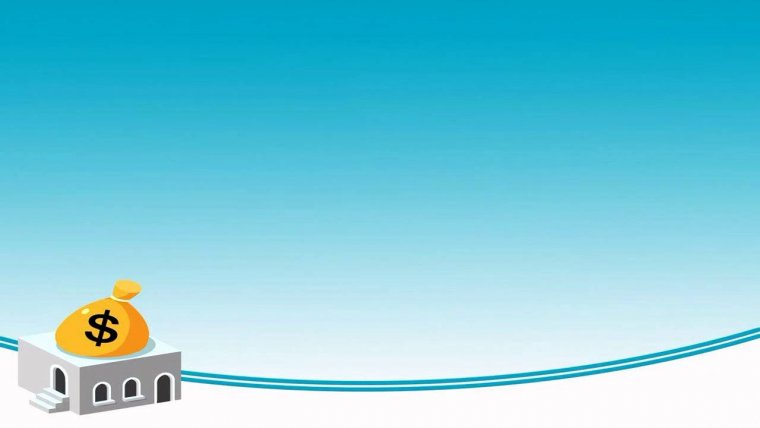 Игровой куб «Доходы и расходы»
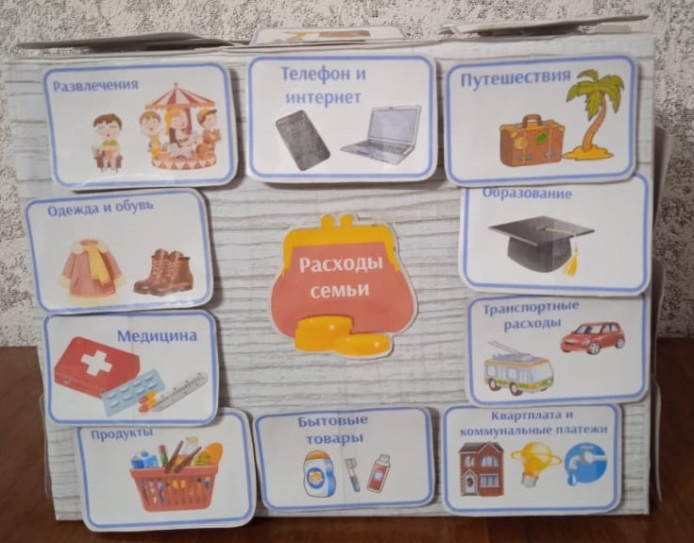 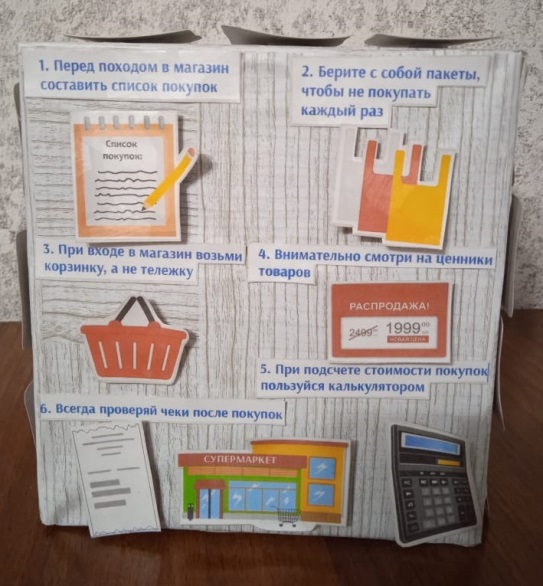 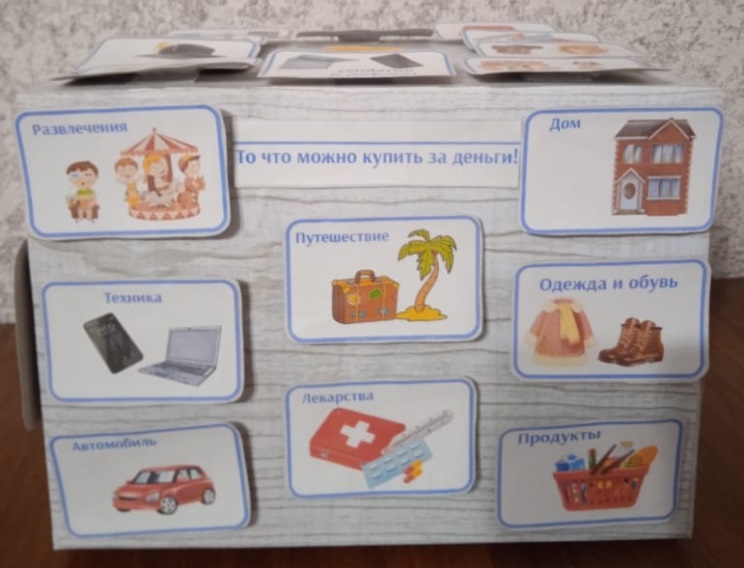 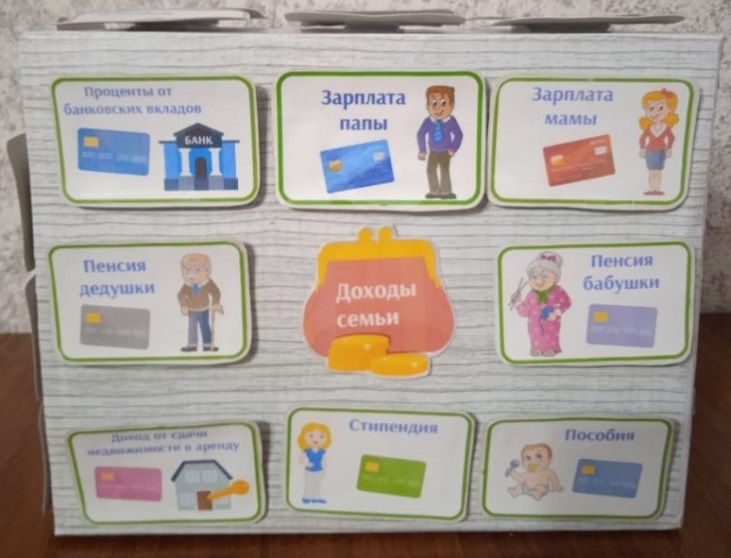 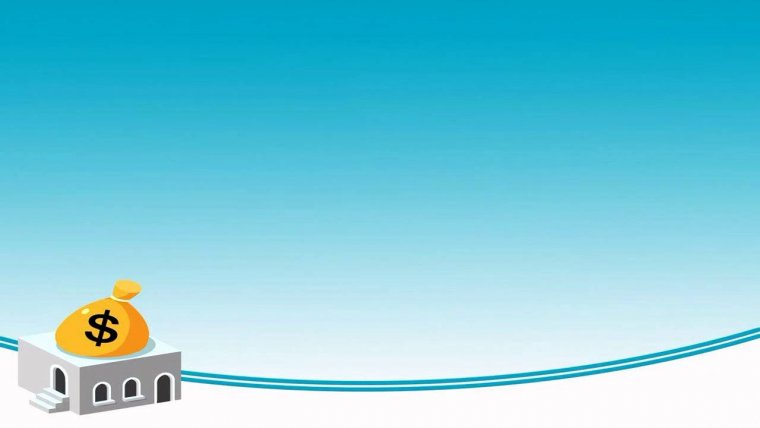 Игровые макеты
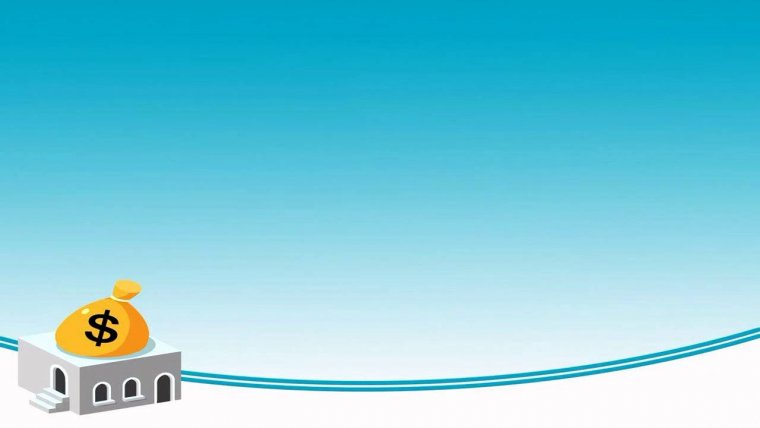 Макет банка и магазина хлеба
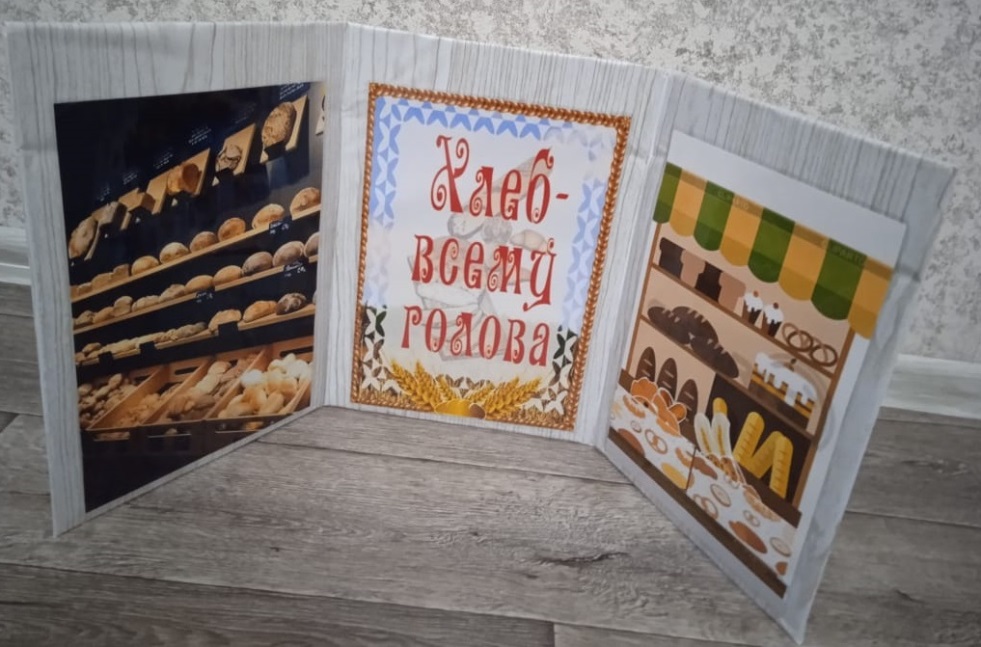 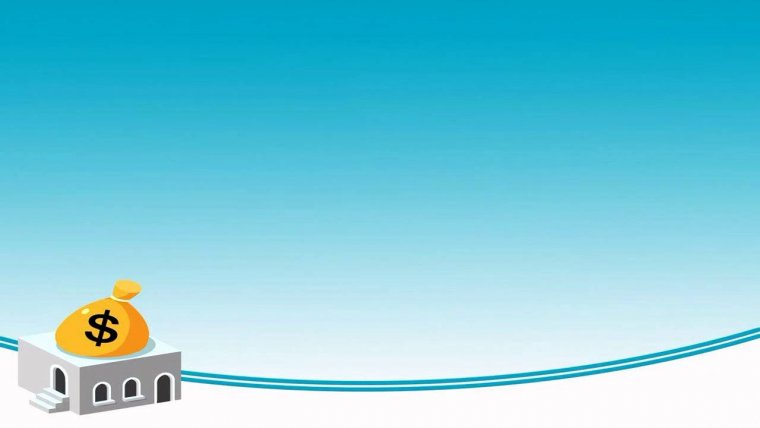 Макет магазина молока и игрушек
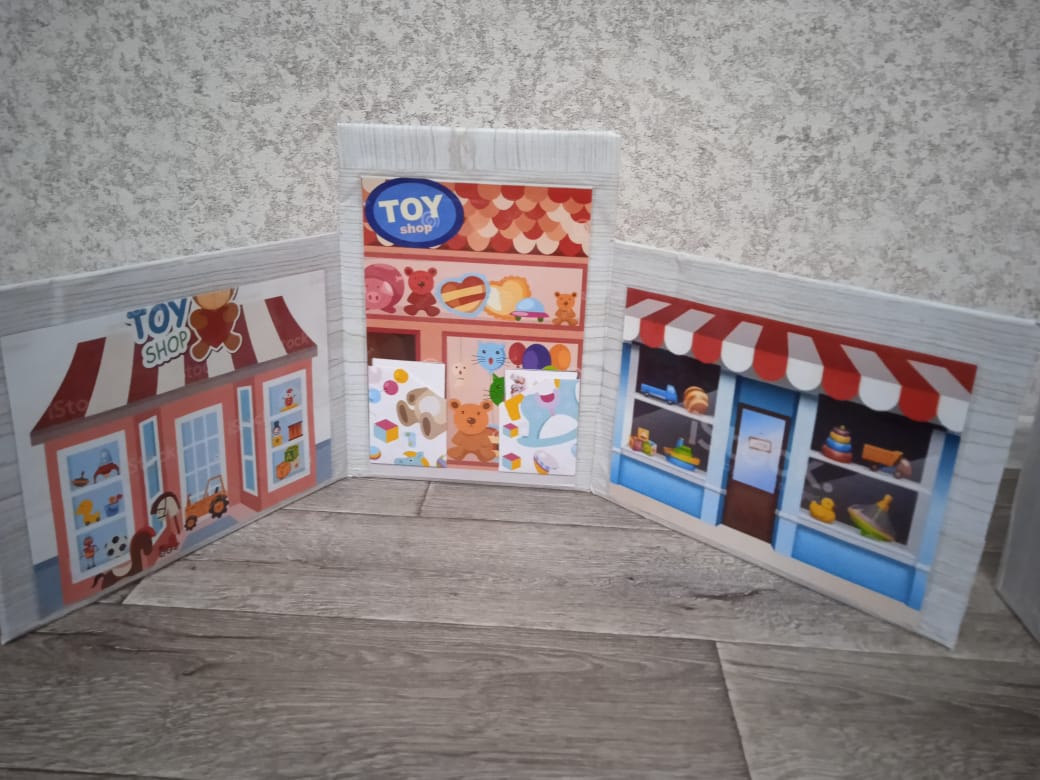 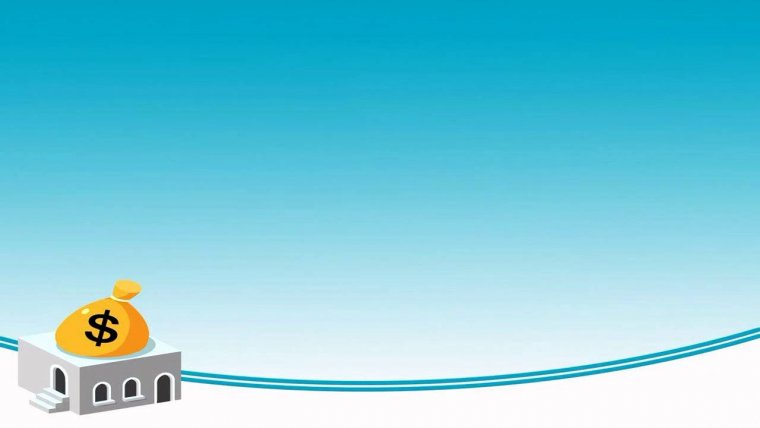 Виды денег
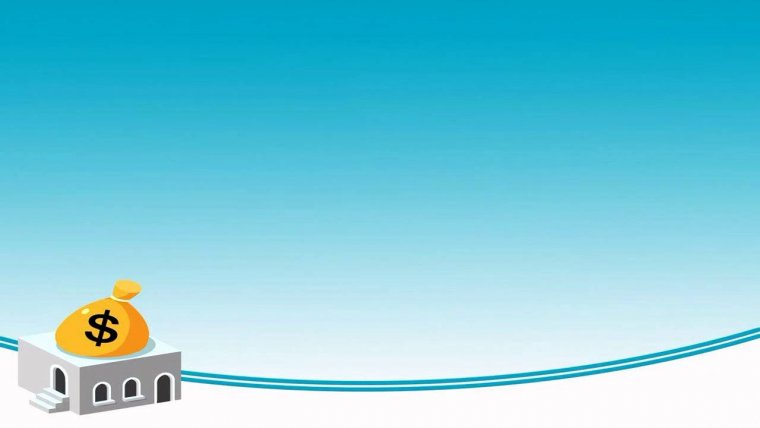 Дидактические игры «Где хранить деньги? «, «Как сэкономить?», « Что больше стоит?»
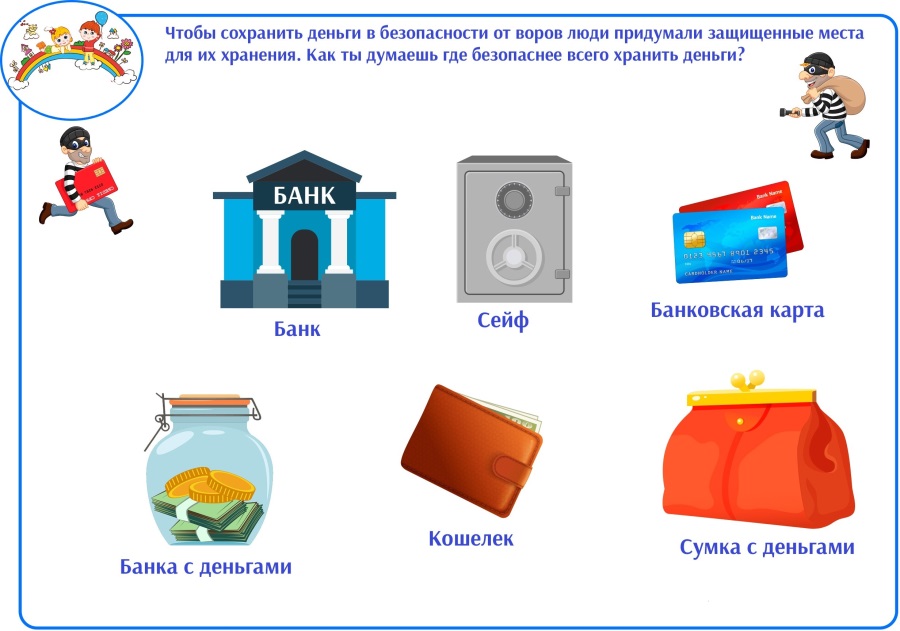 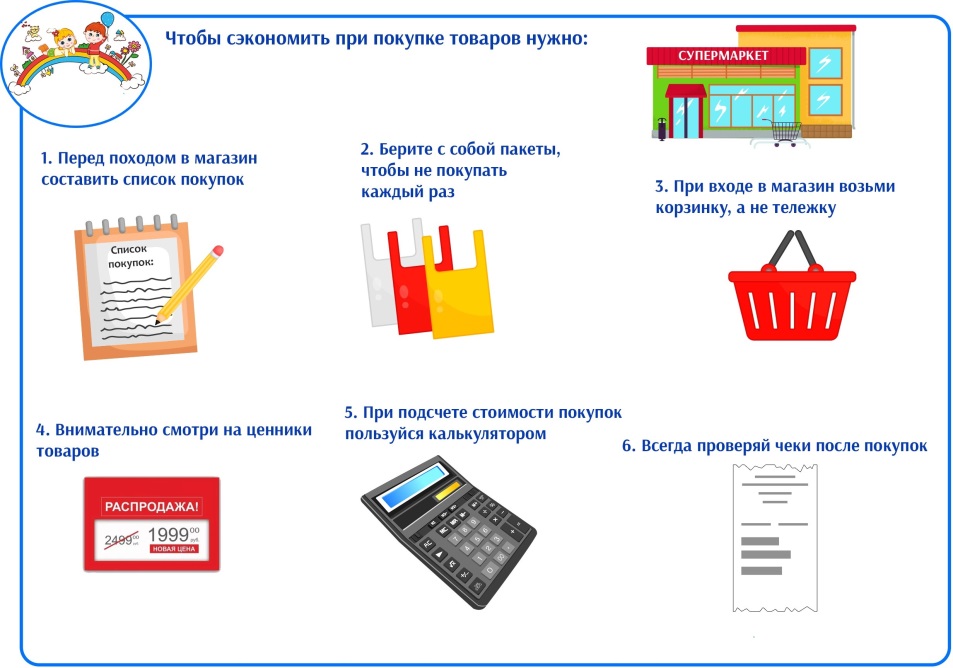 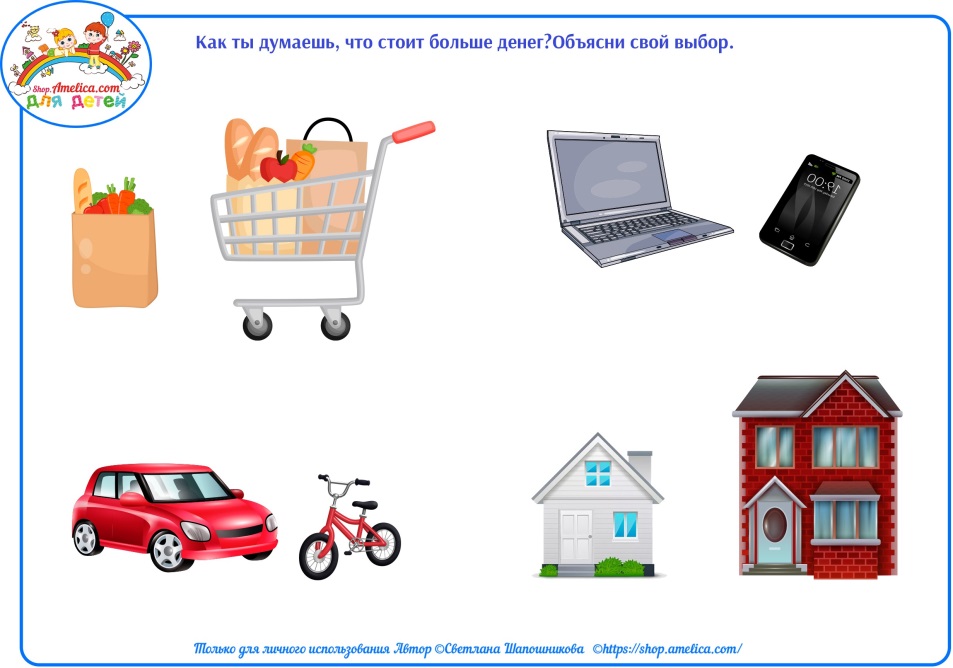 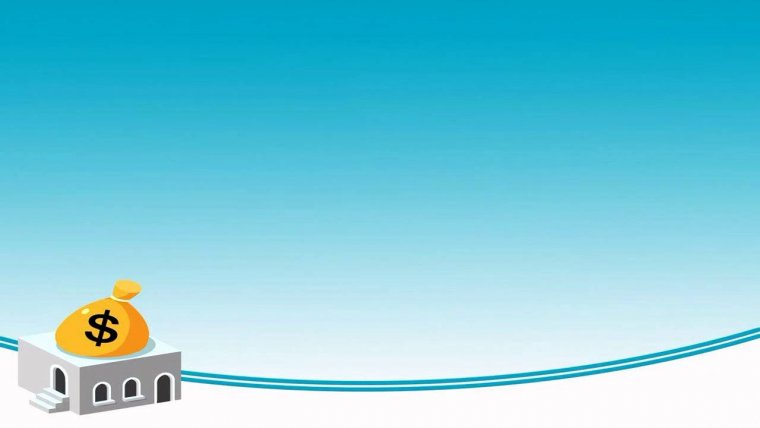 Настольно-печатная игра «Что можно и нельзя купить за деньги?»
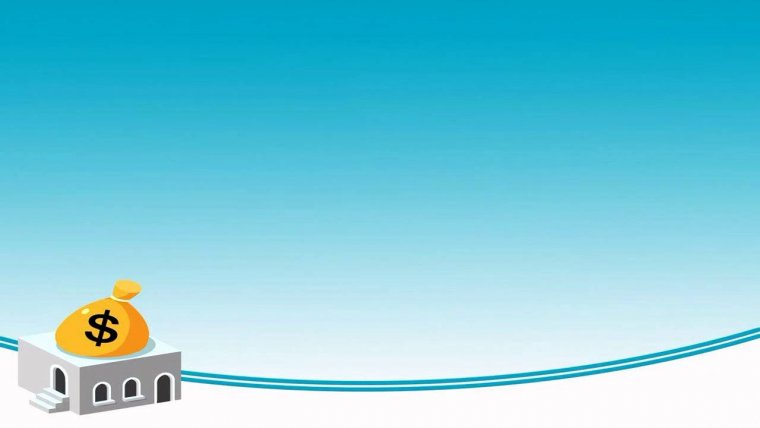 Дидактическая игра «Товары и услуги»
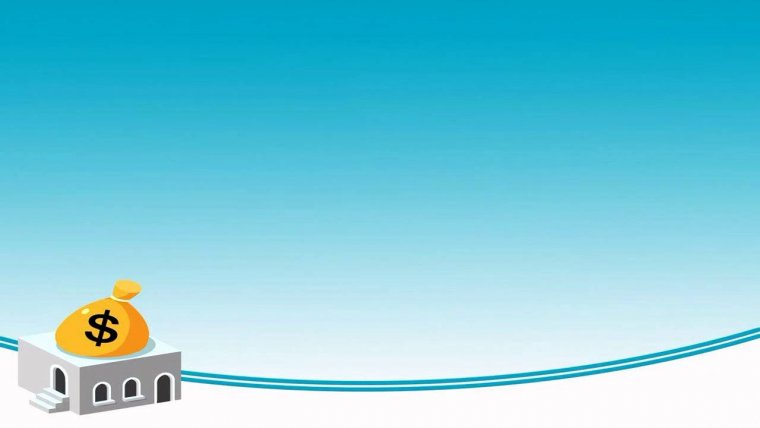 Настольная игра «Соедини товар и магазин»
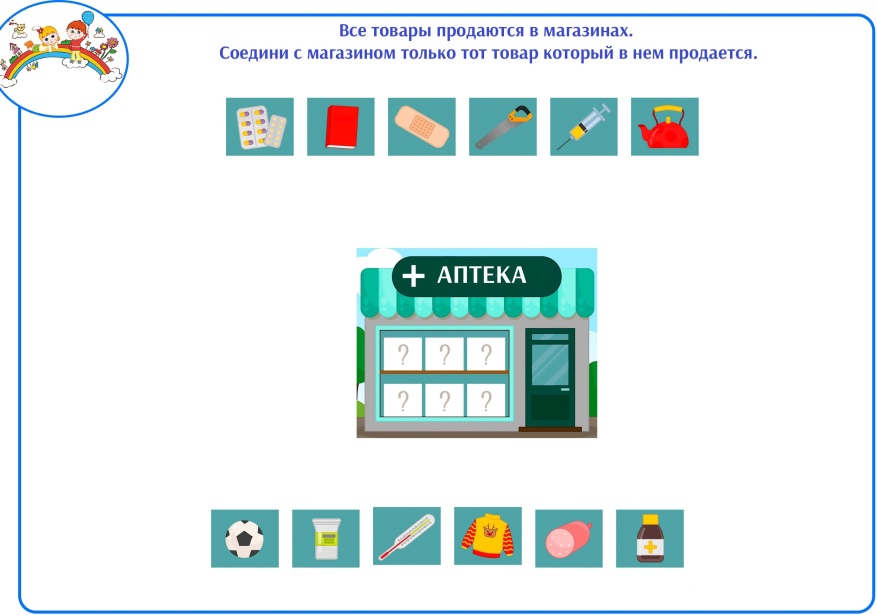 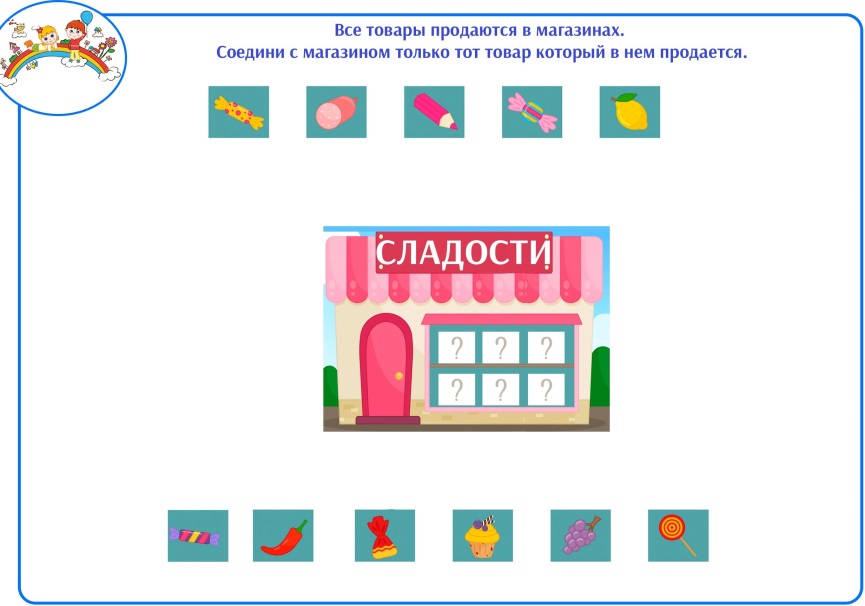 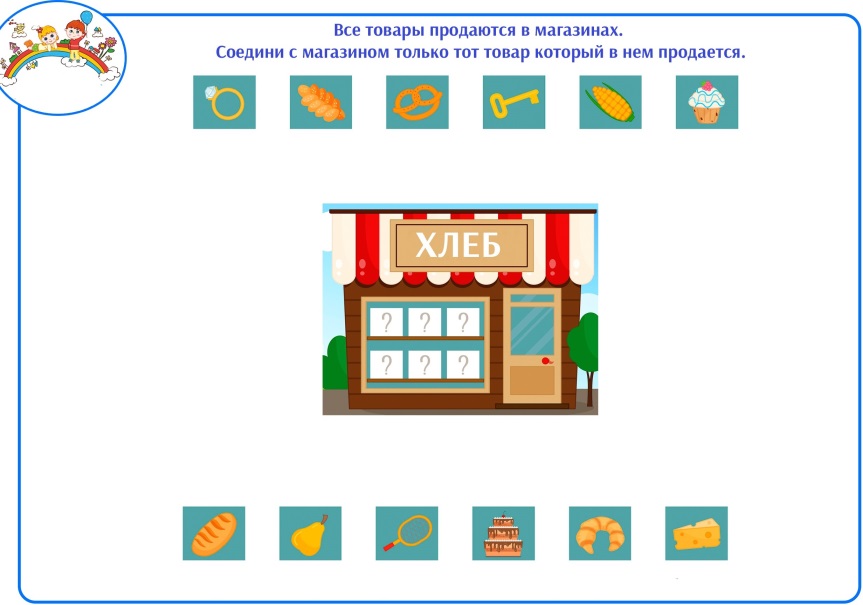 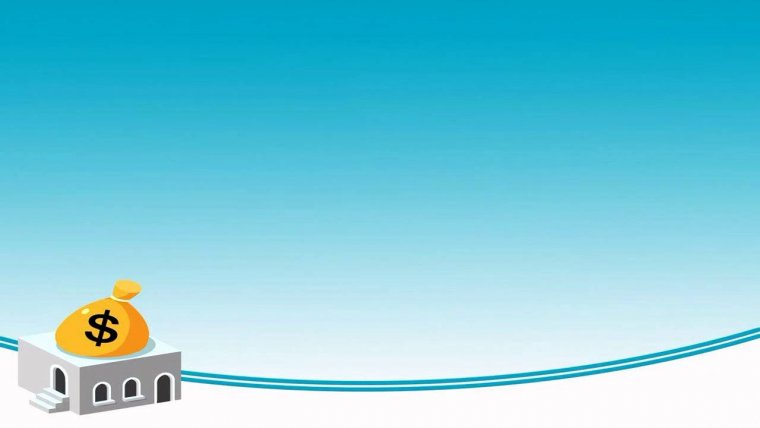 Дидактическая игра «Профессия и деньги»
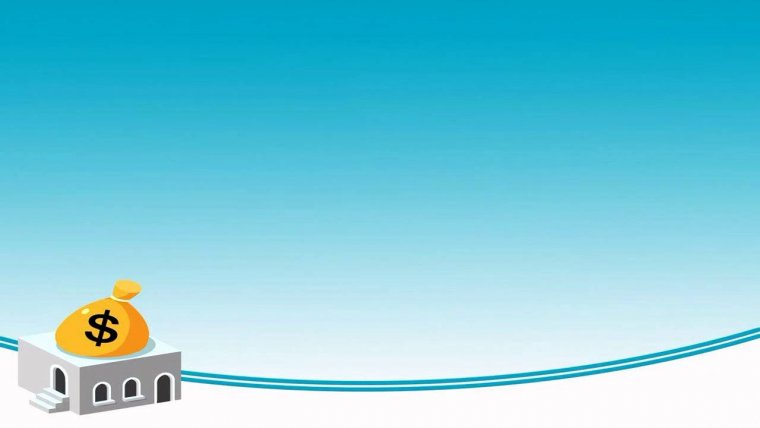 Разложи от большего к меньшему и наоборот
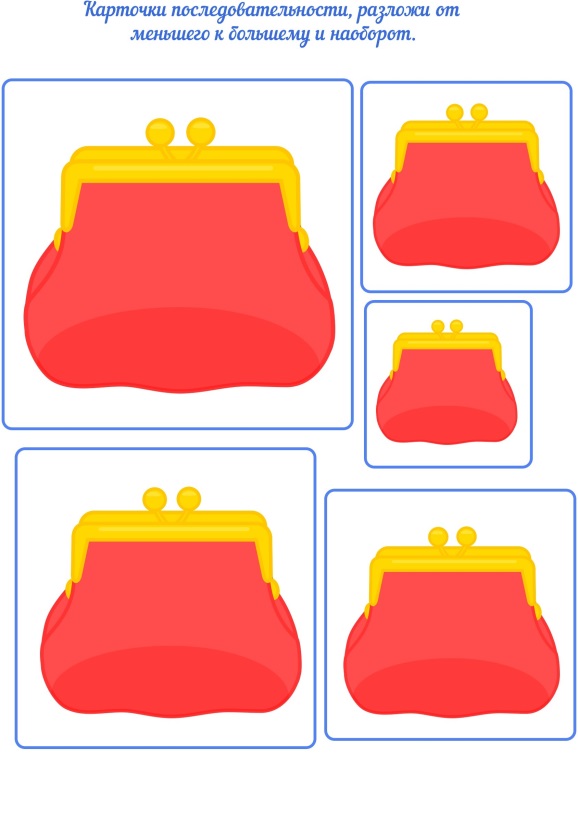 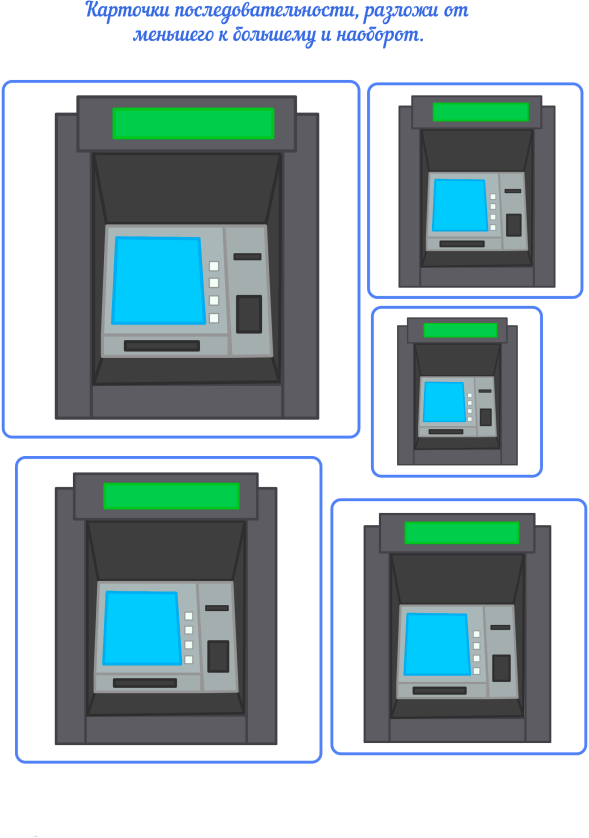 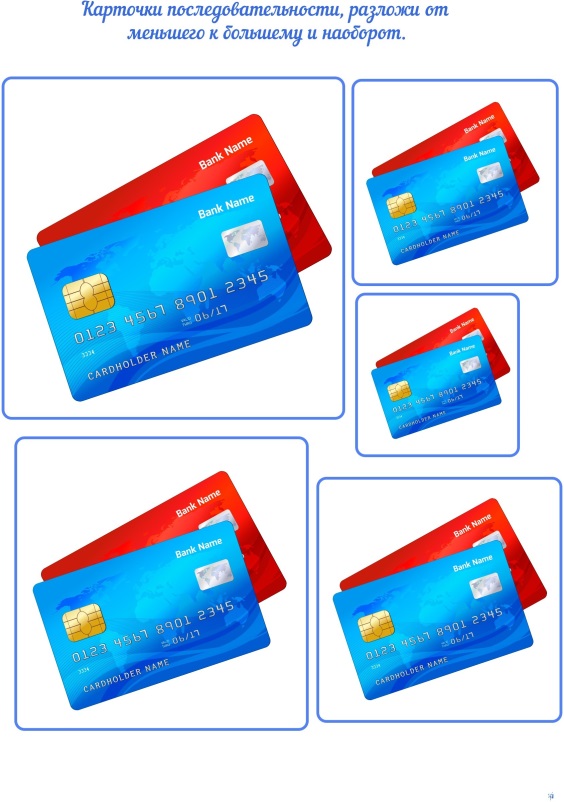 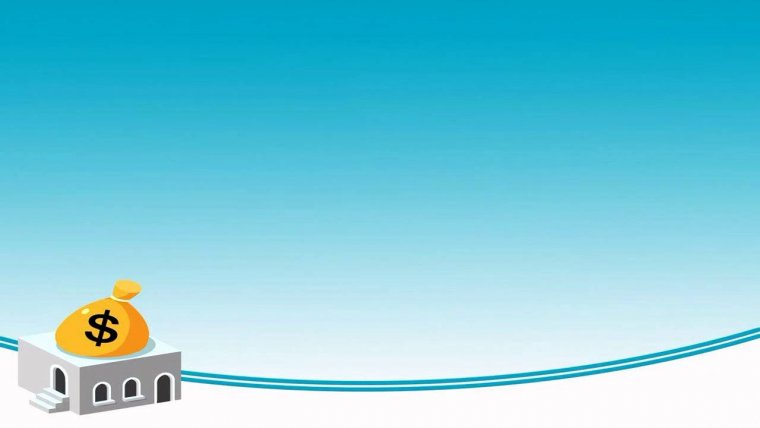 Сосчитай сколько денег у ребят и что они смогут купить?
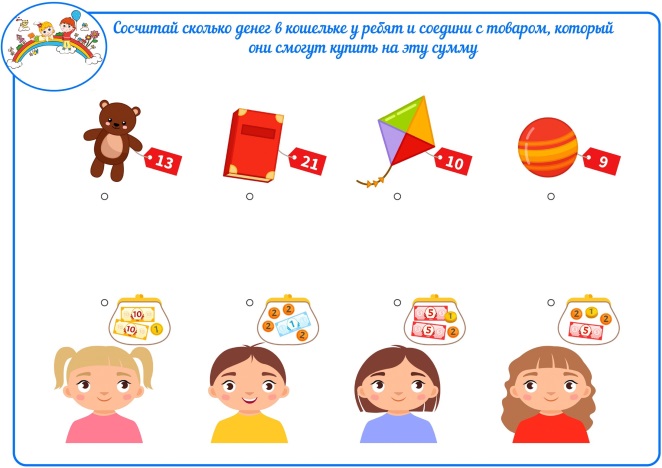 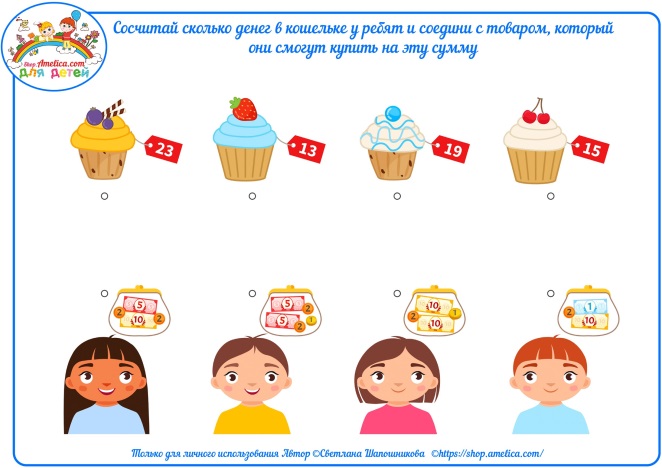 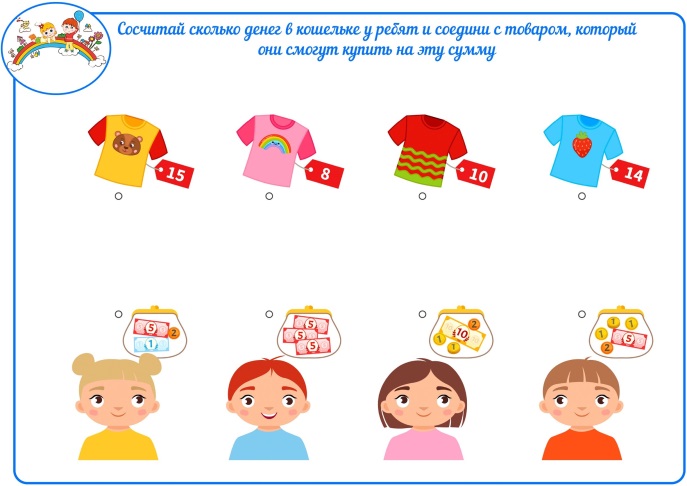 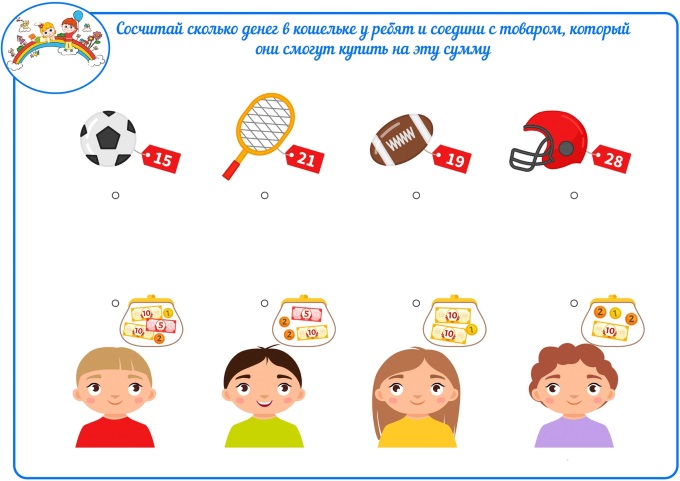 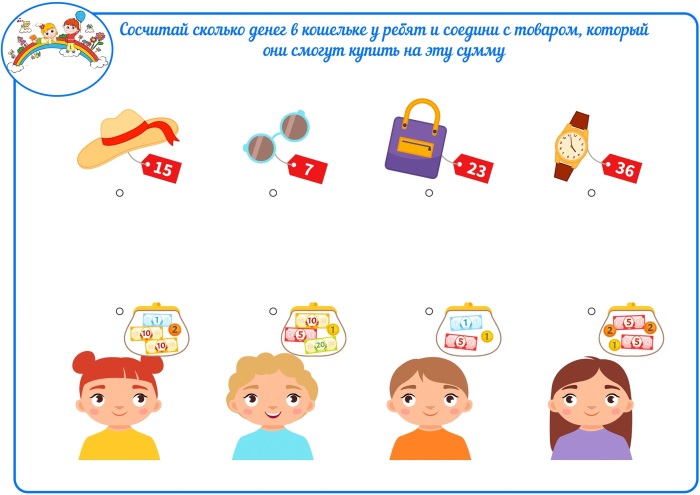 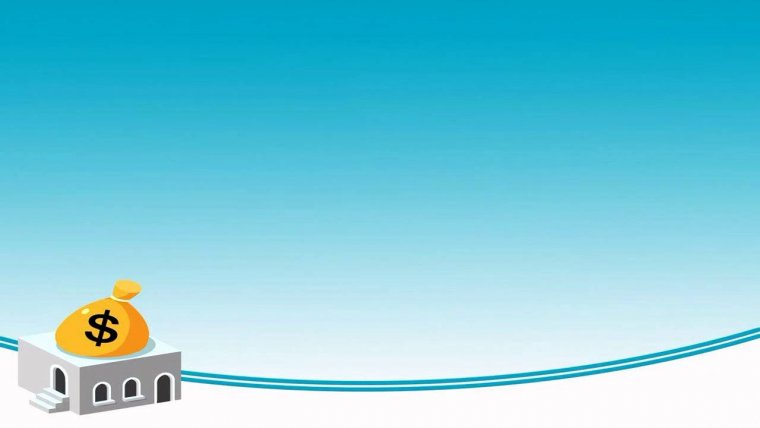 Сосчитай монеты, поставь знак
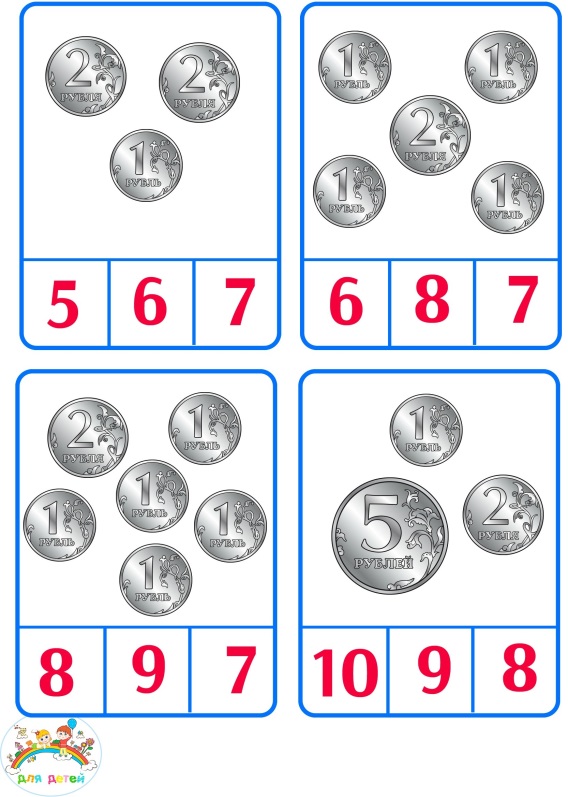 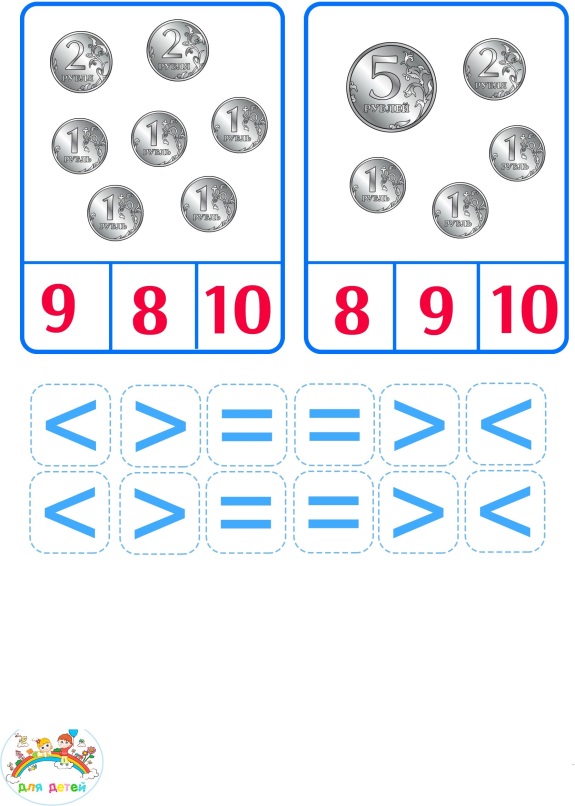 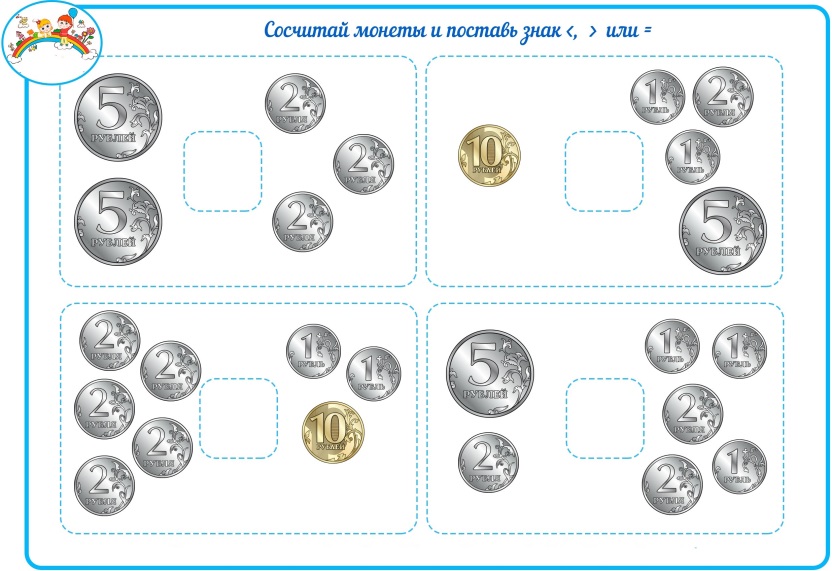 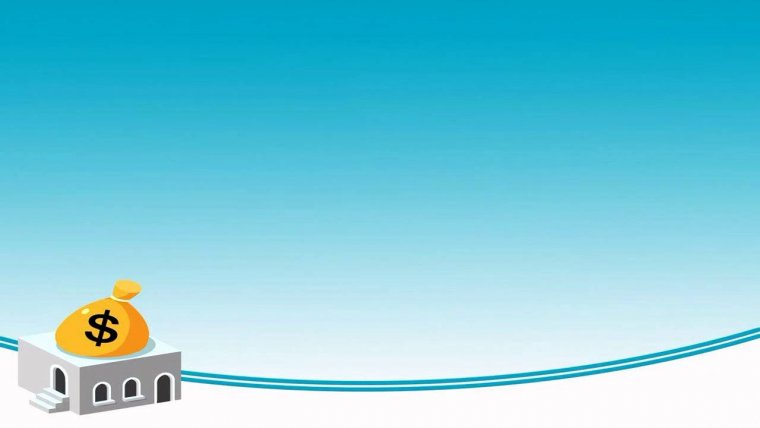 Реши примеры
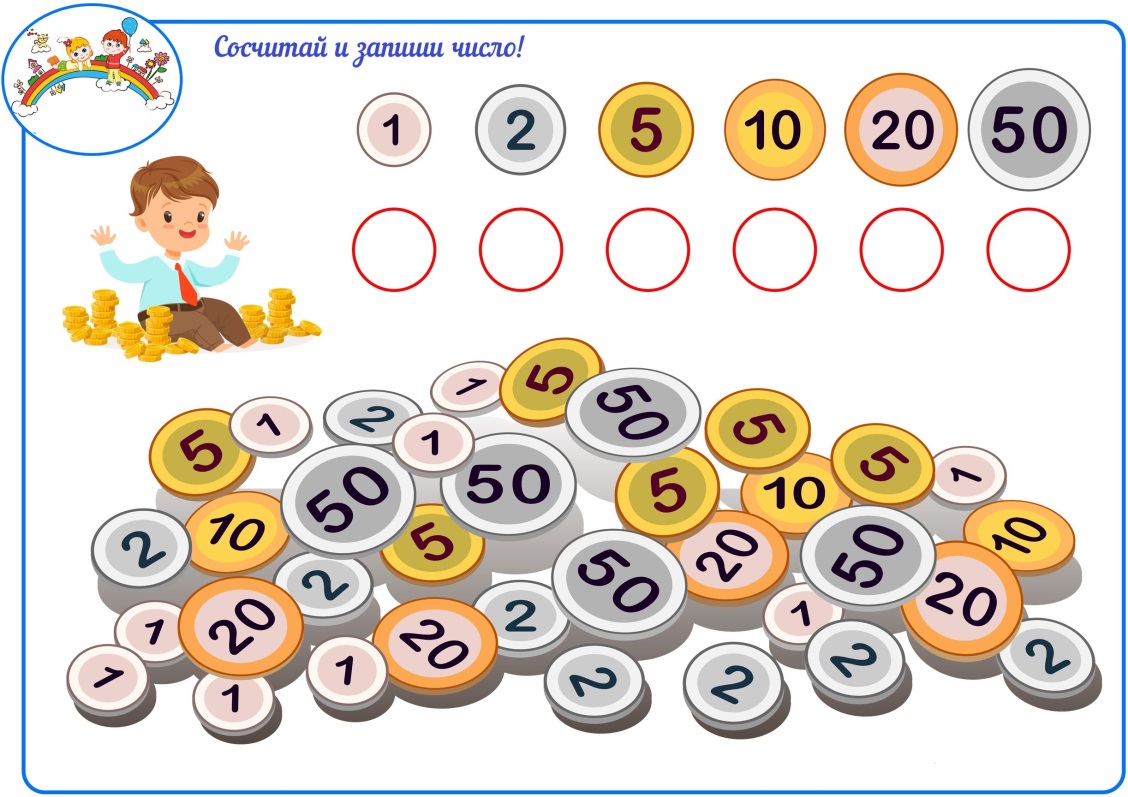 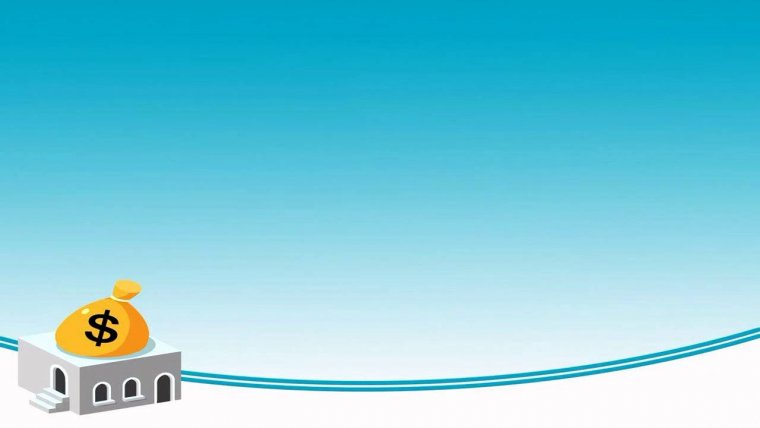 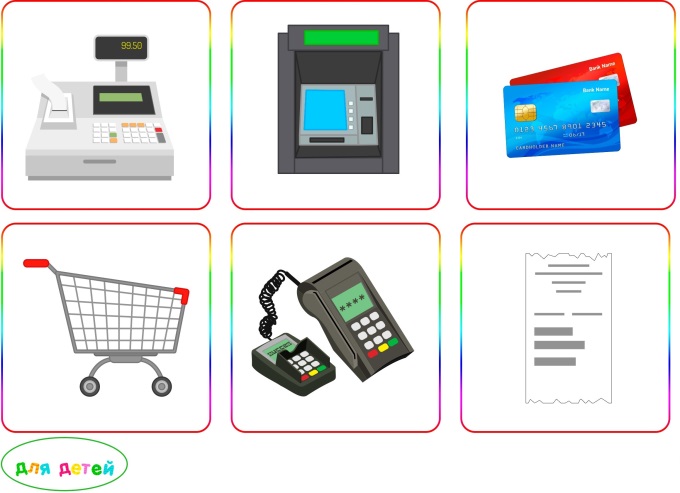 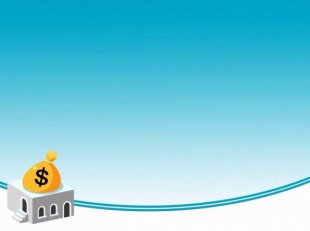 Дидактическая игра «Найди по тени»
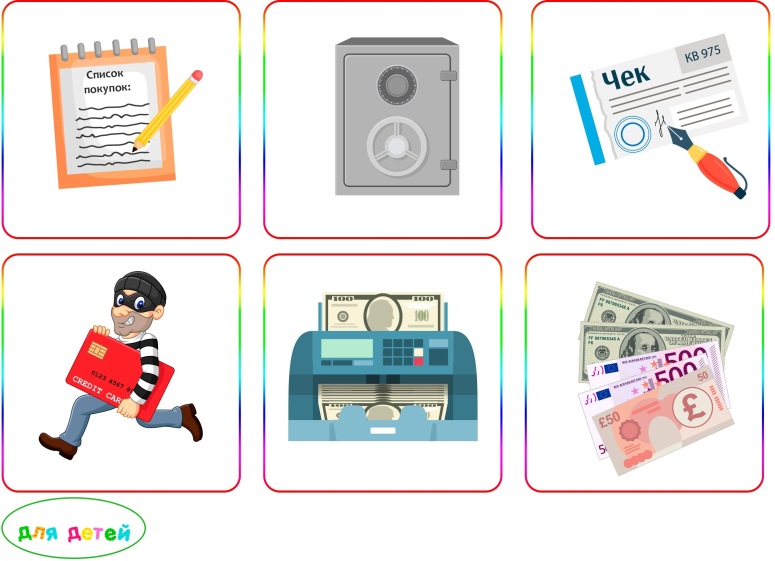 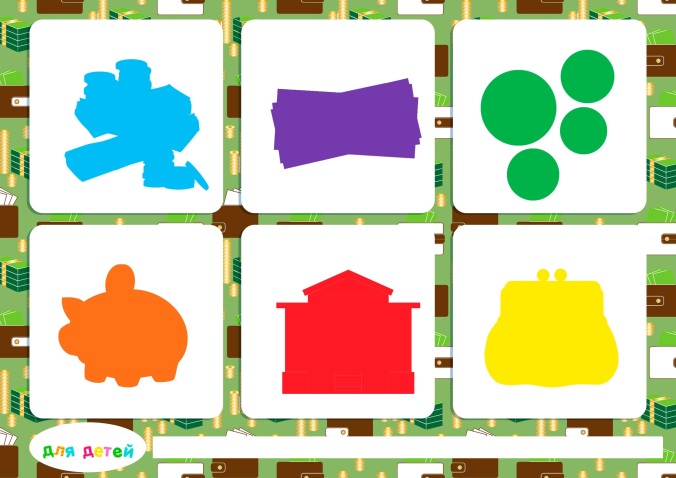 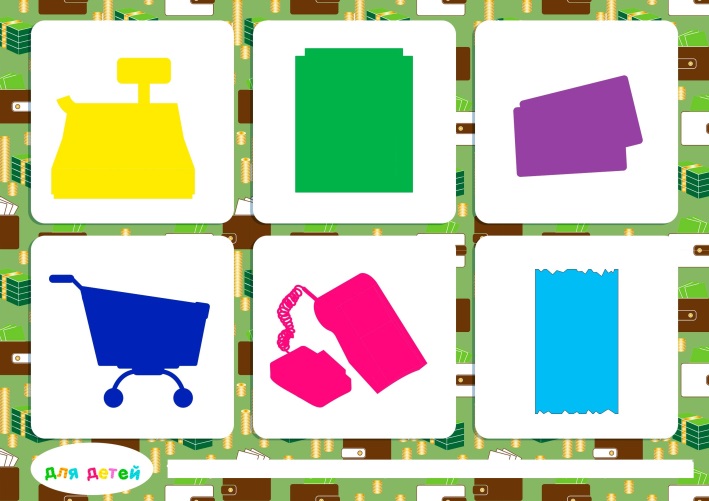 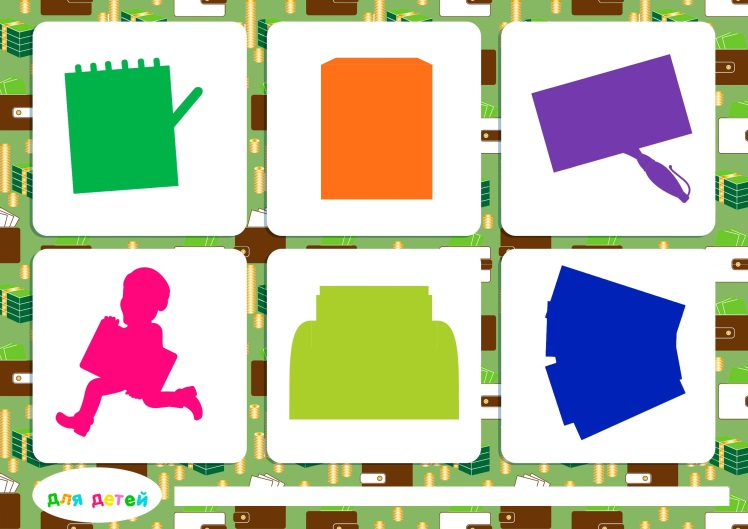 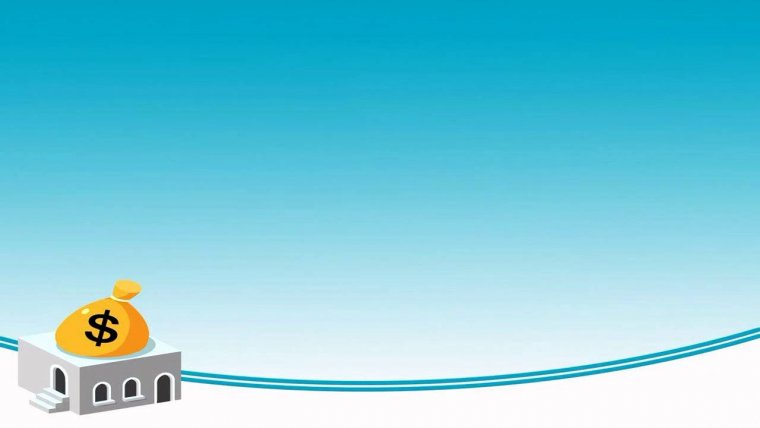 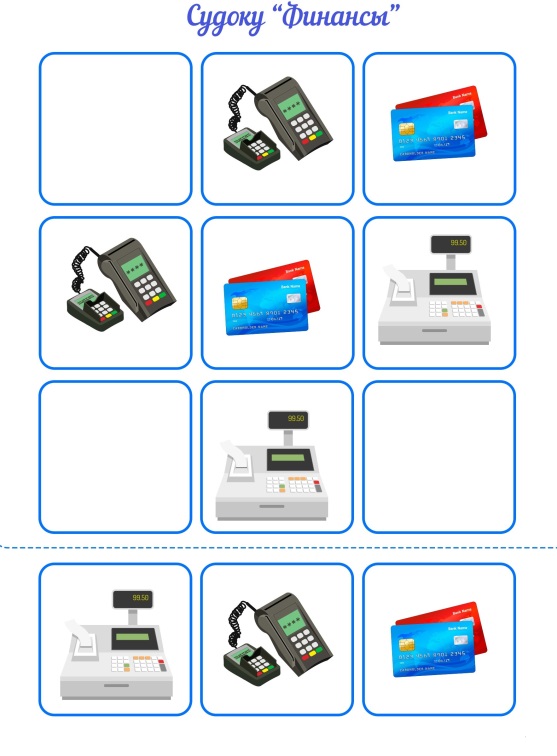 Настольная игра «Судоку»
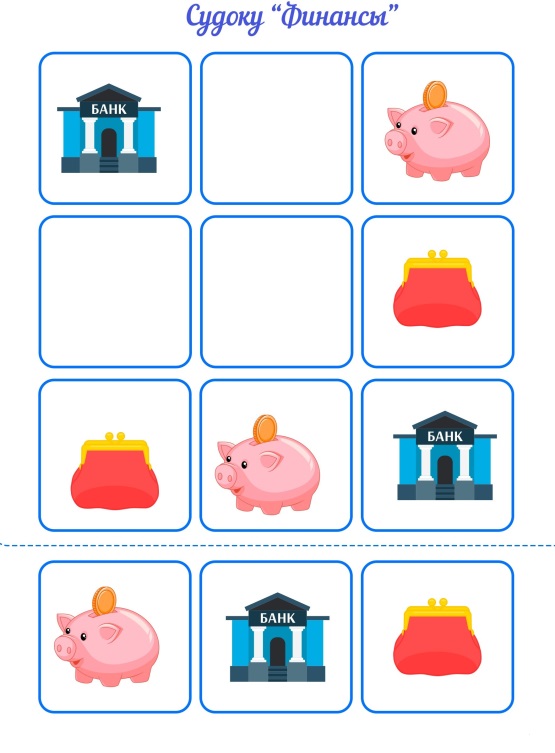 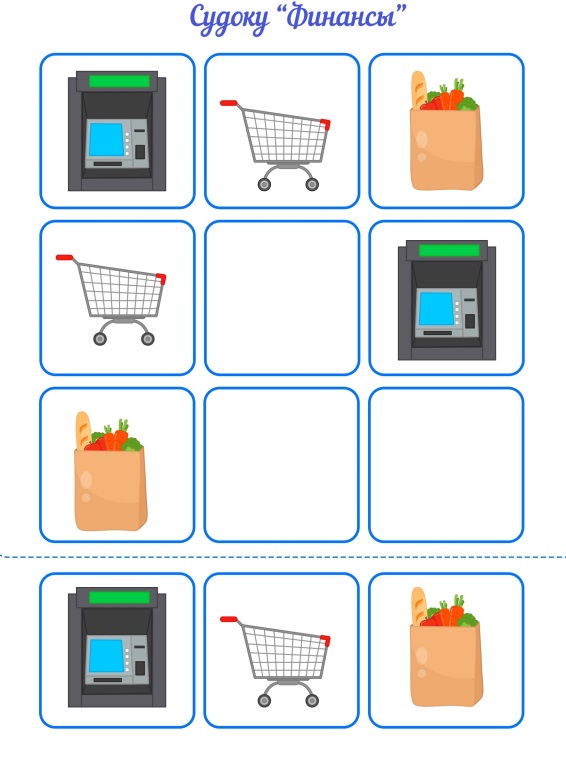 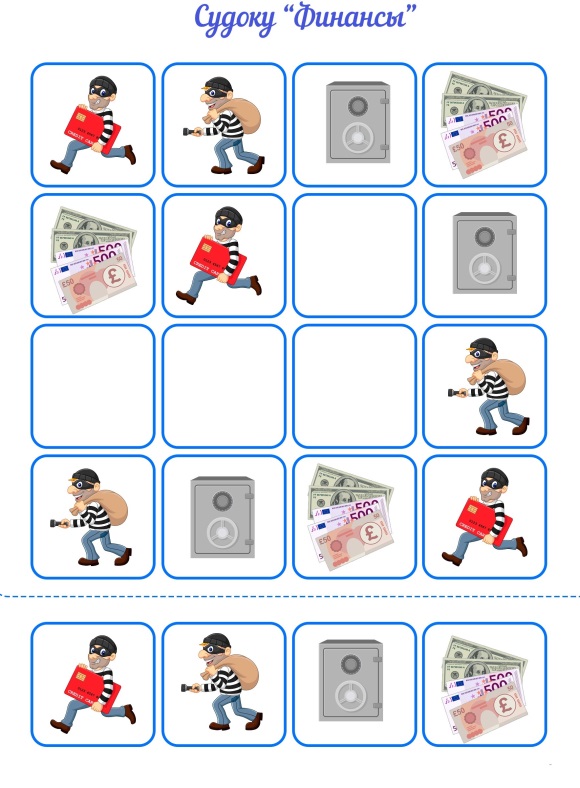 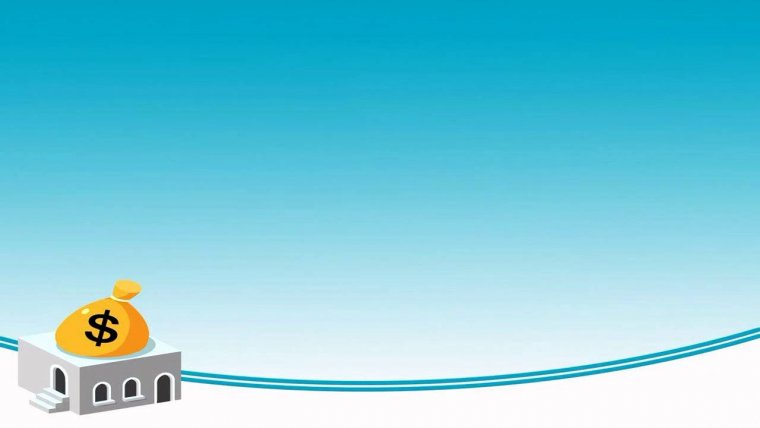 Раскраски по финансовой грамотности
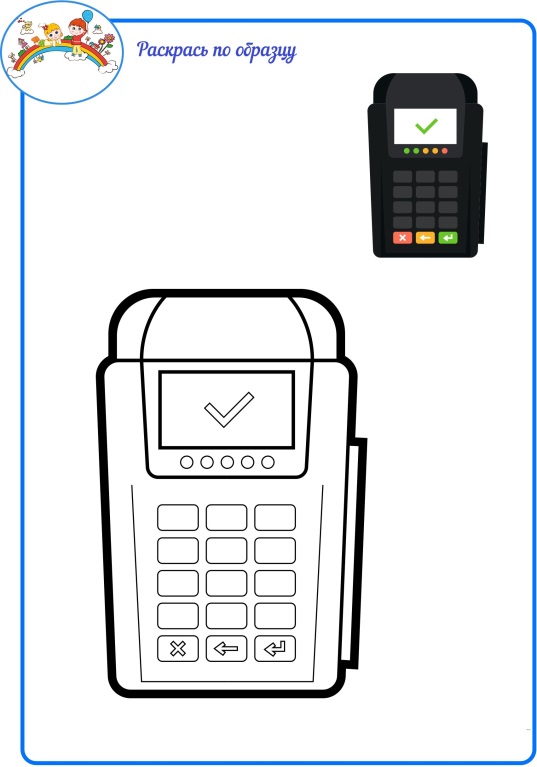 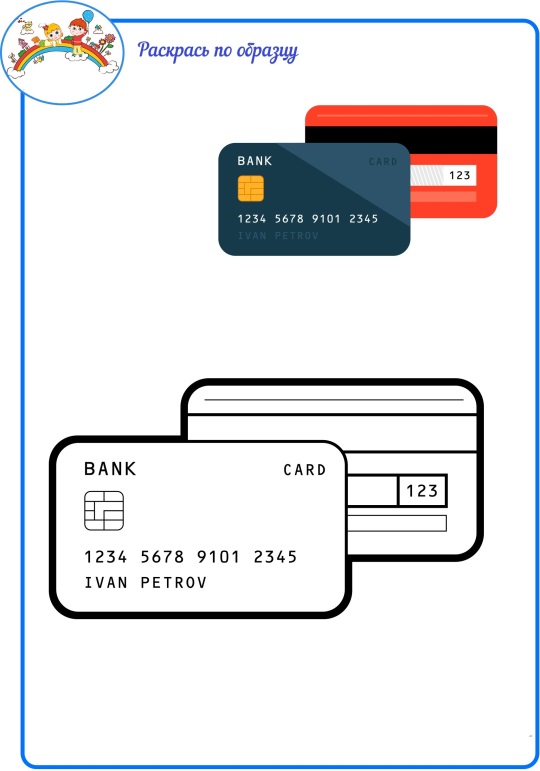 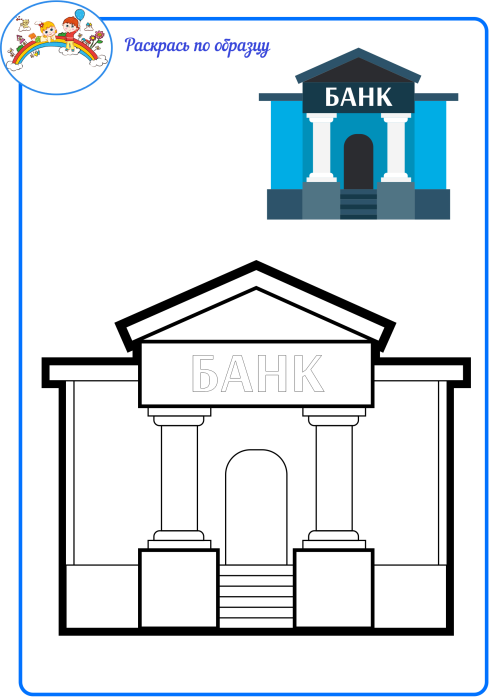 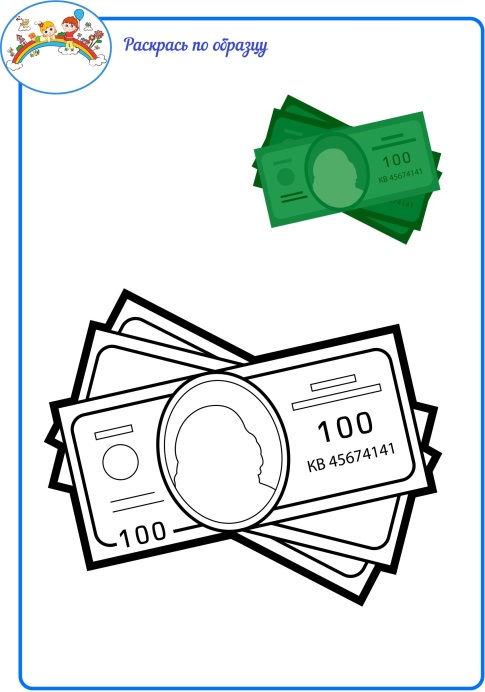 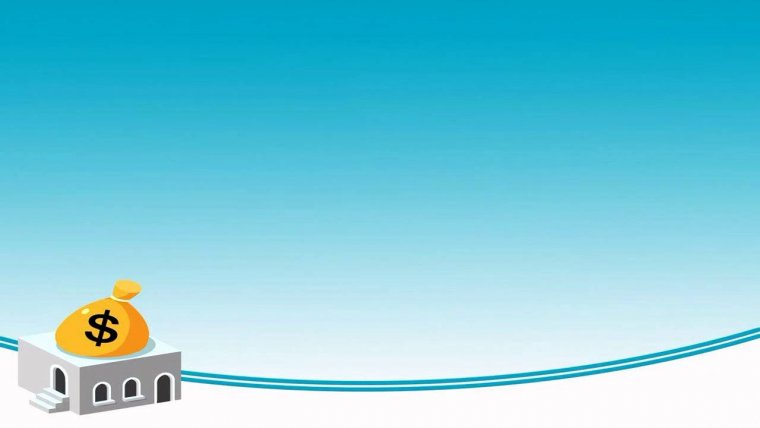 Обведи слово, соедини с картинкой, соедини с тенью, соедини половинки
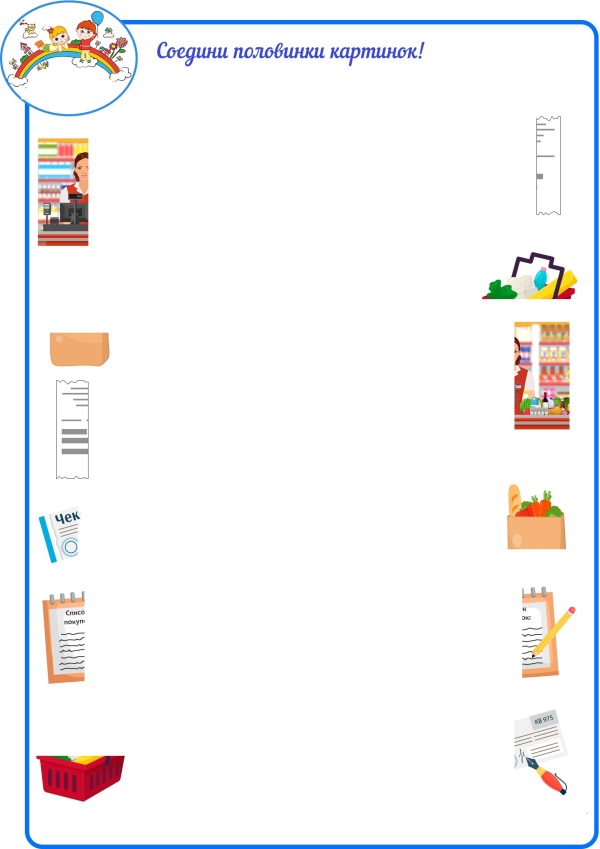 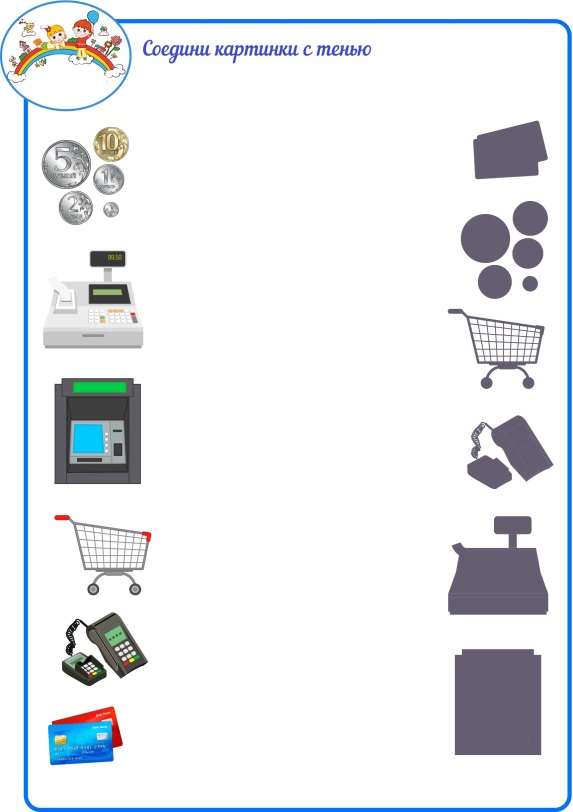 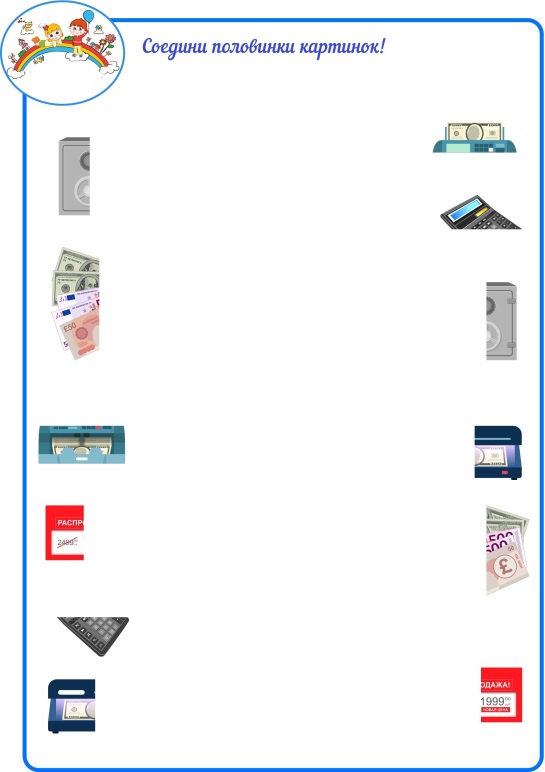 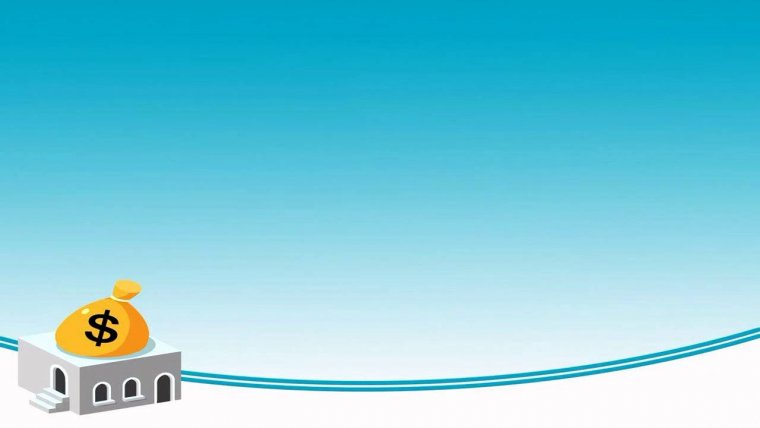 Настольная игра «Обведи, соедини»
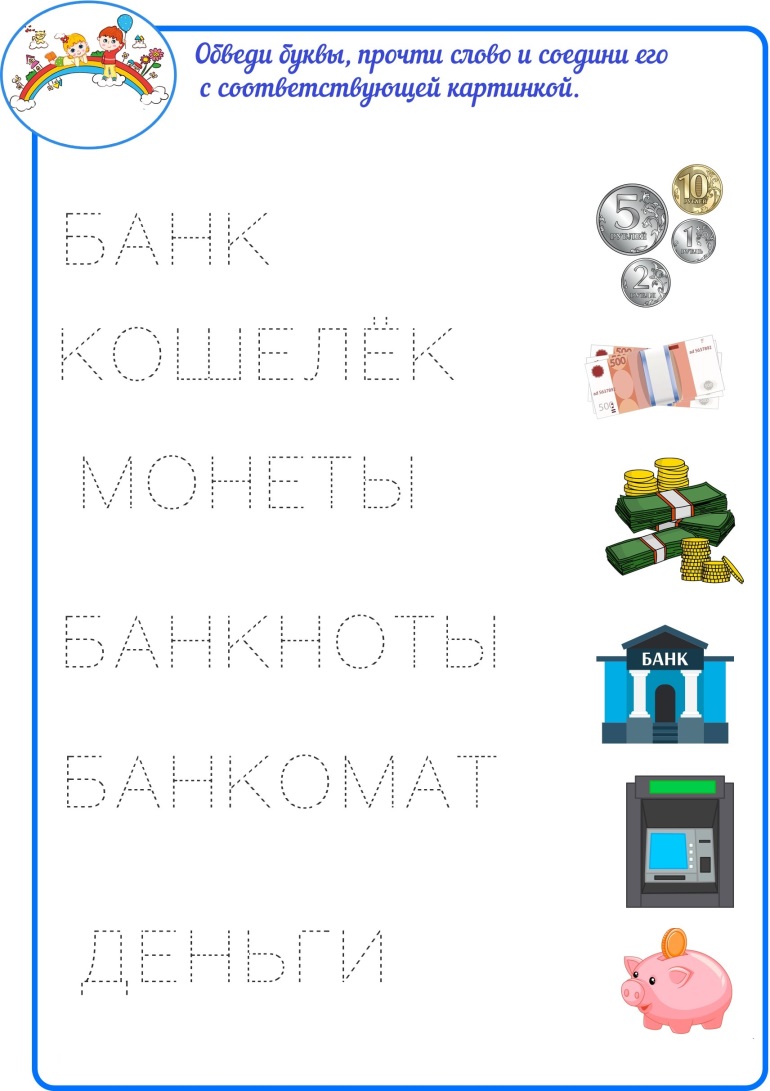 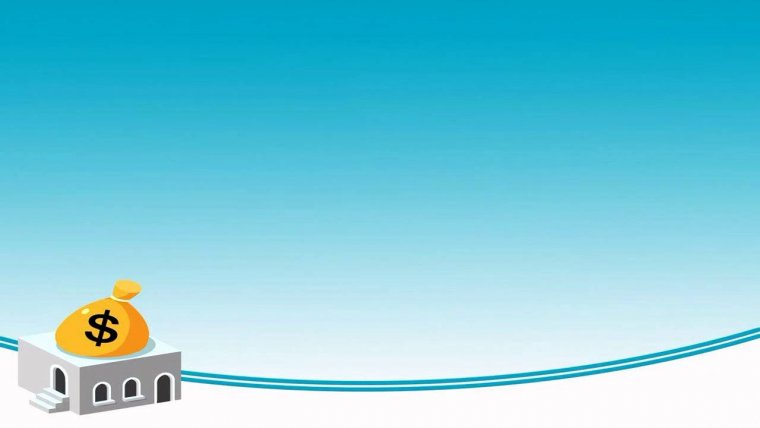 Лабиринты
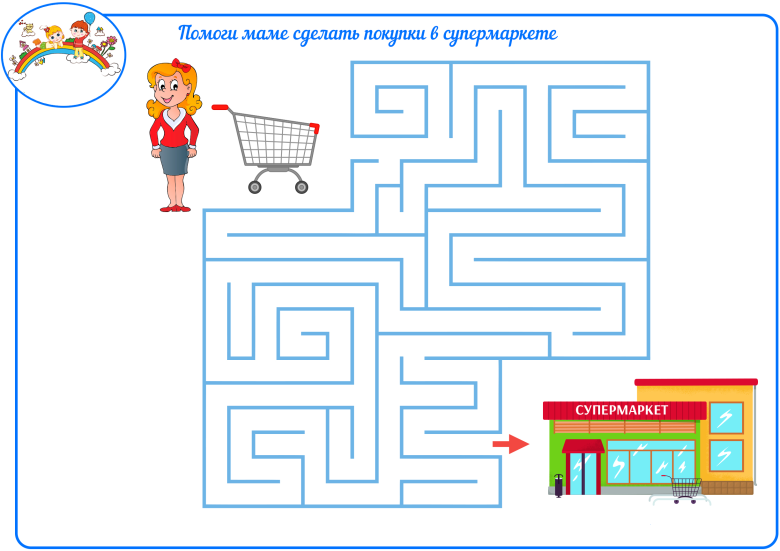 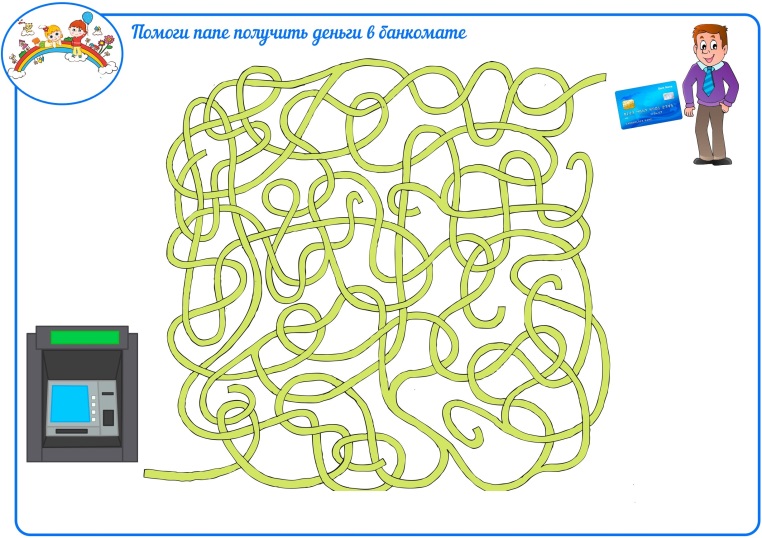 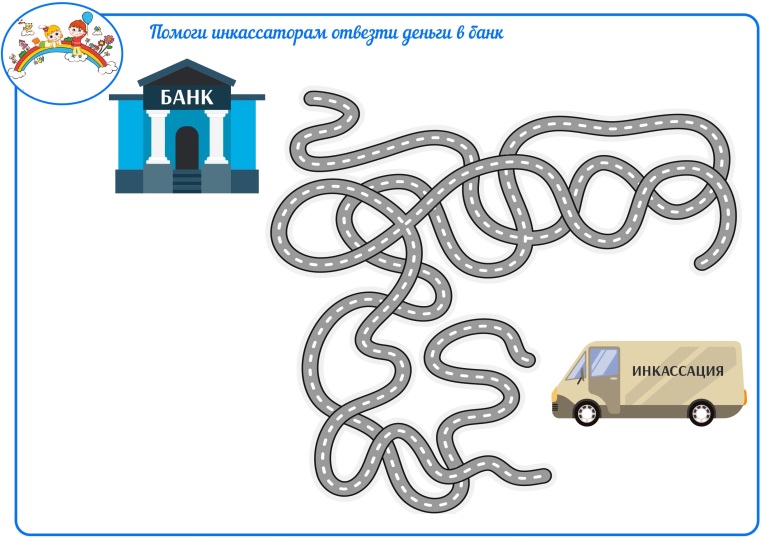 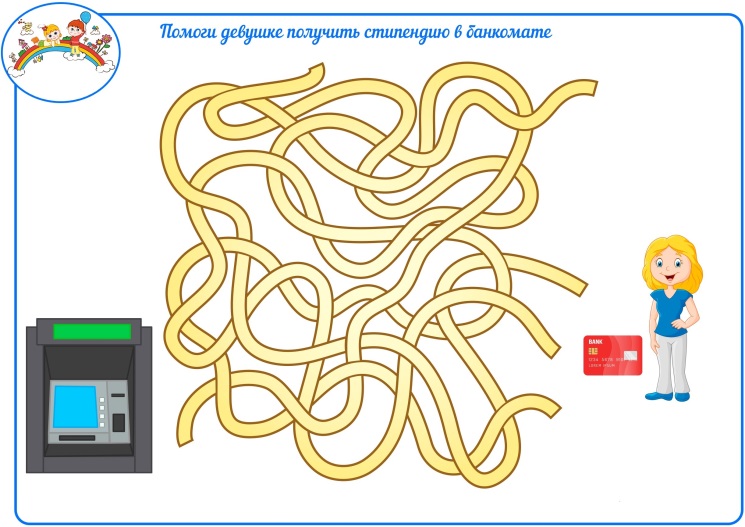 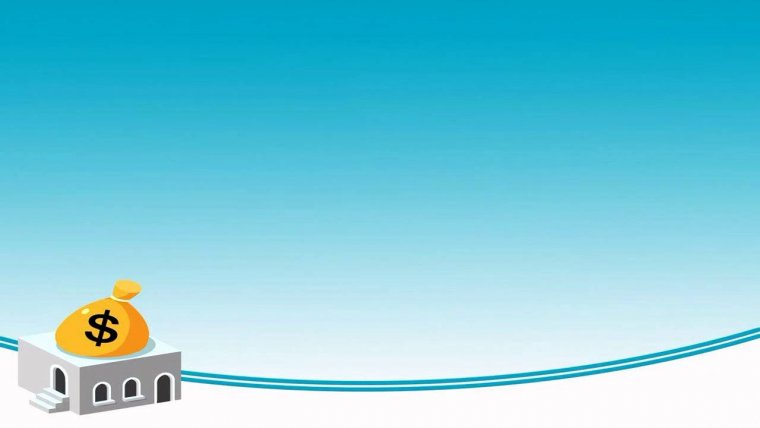 Раскраски пластилином или пальчиком, выкладывание камешками Марблс
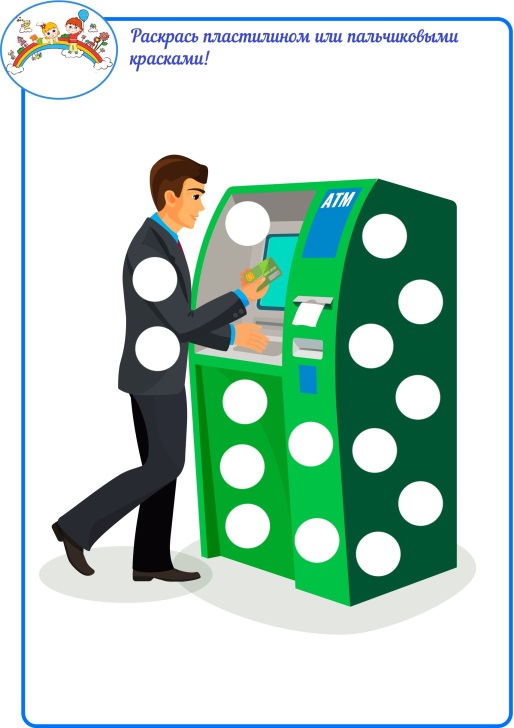 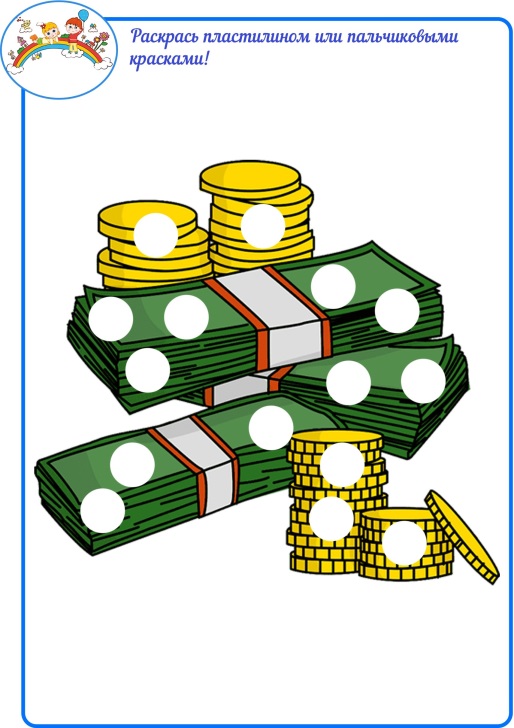 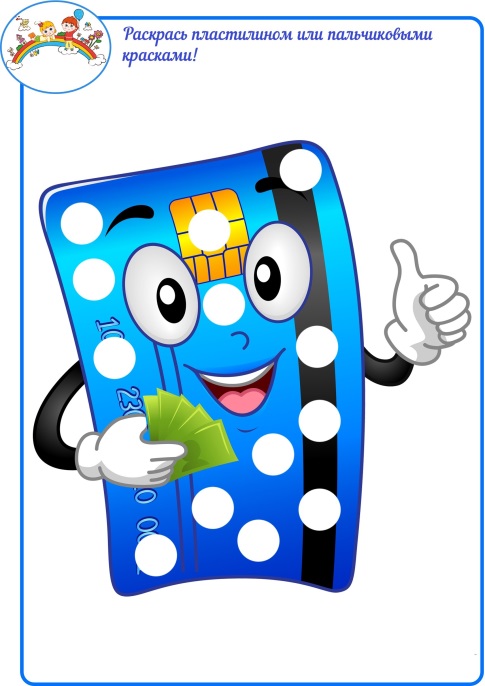 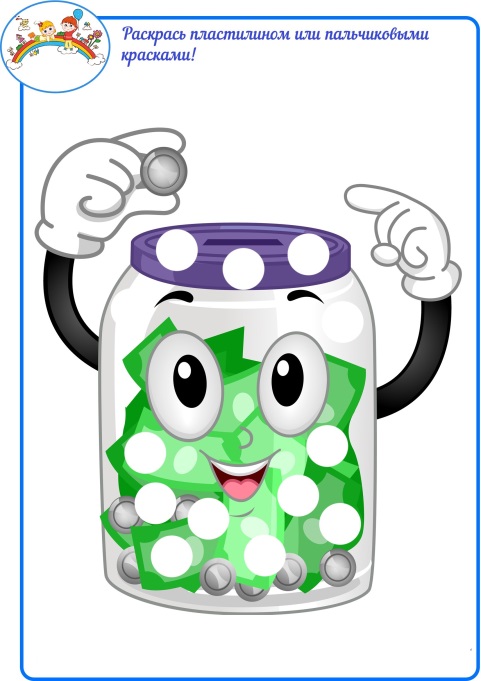 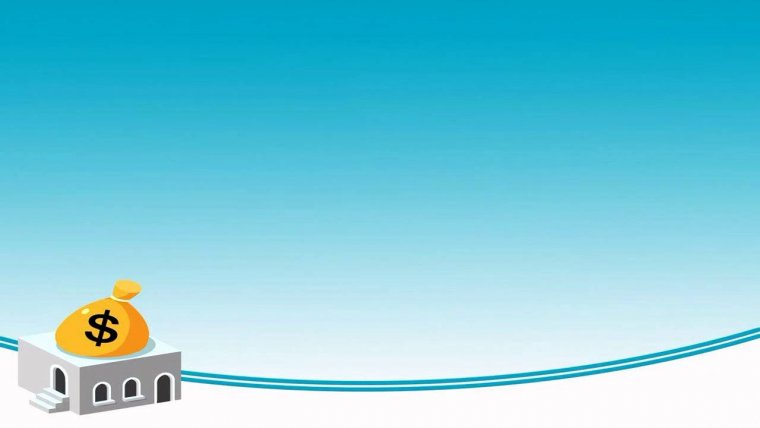 Пазлы по финансовой грамотности
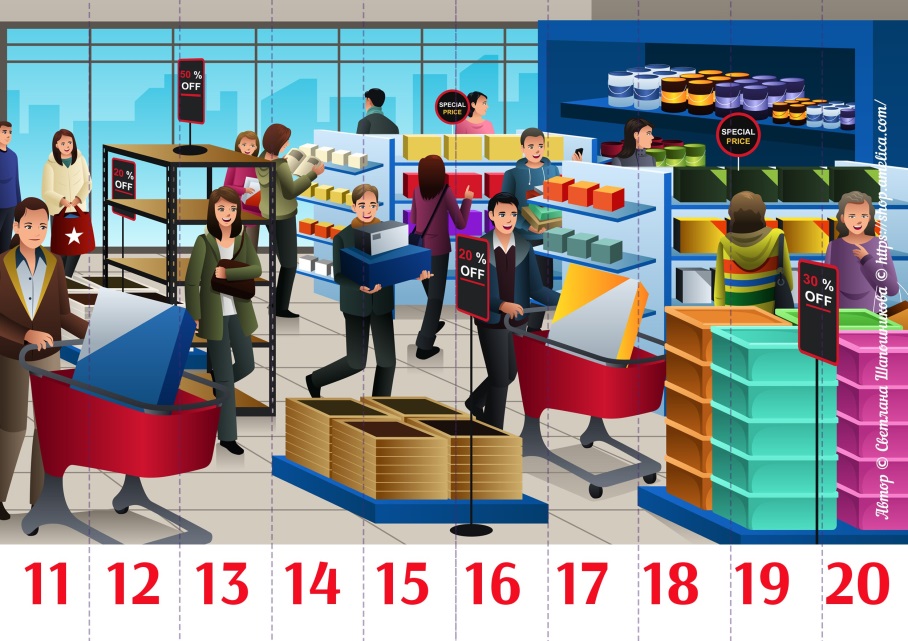 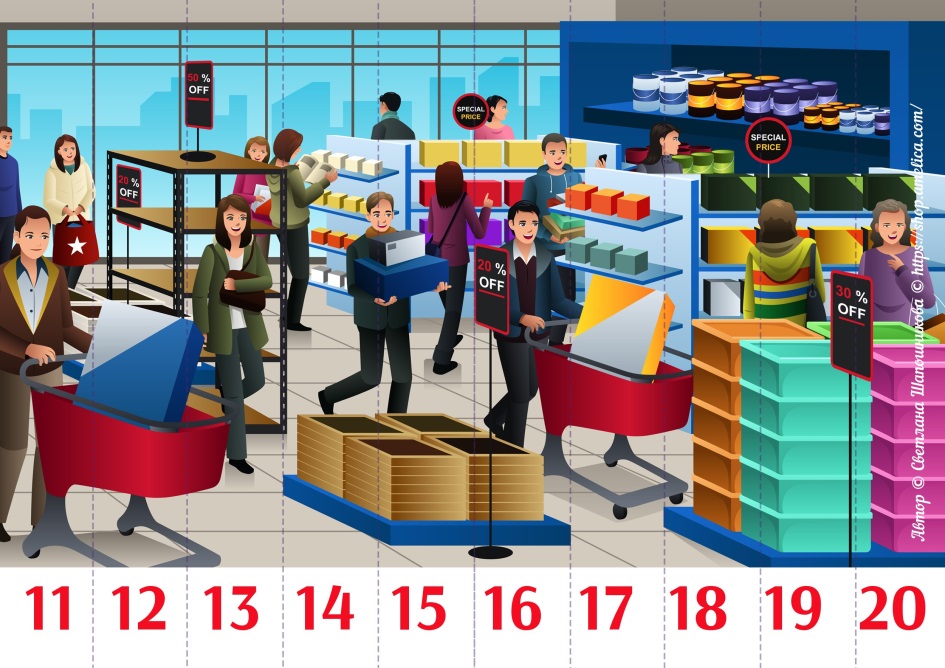 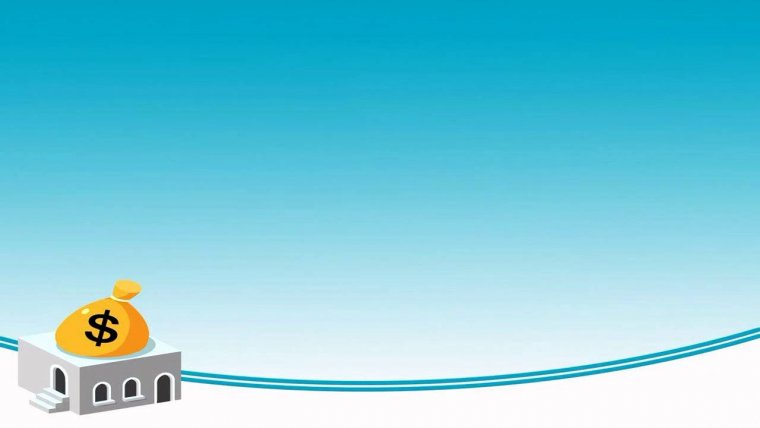 Дидактическая игра «Составь картинку»
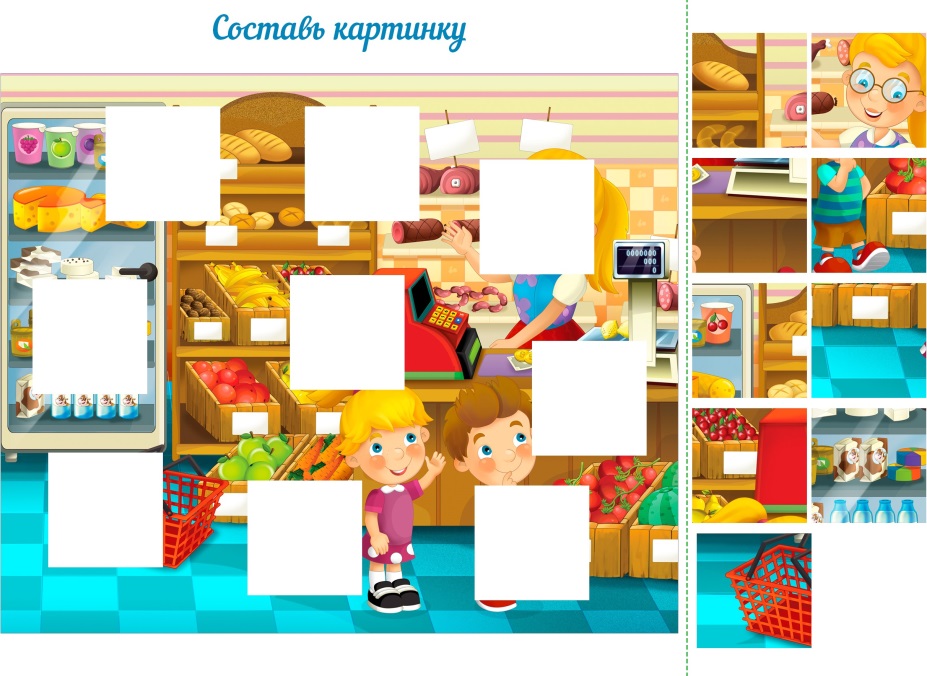 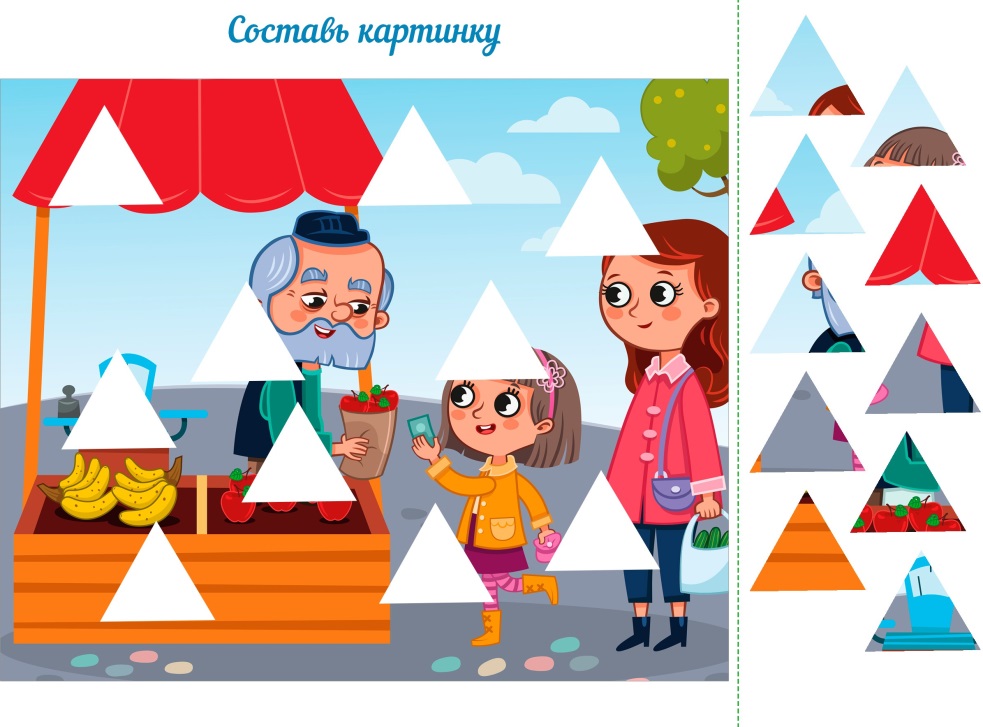 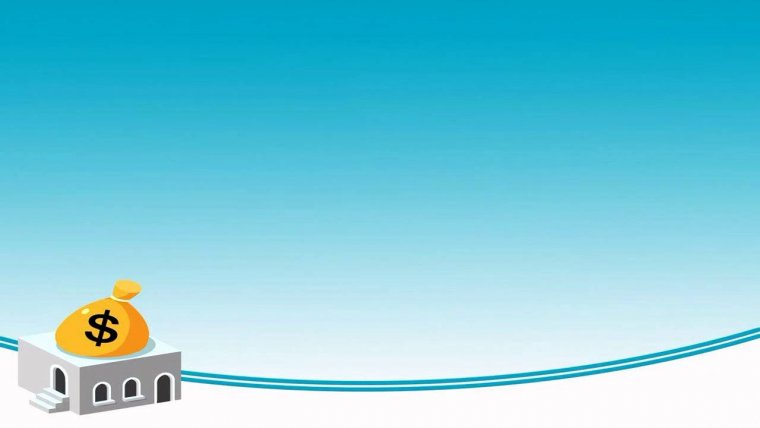 Демонстрационный материал
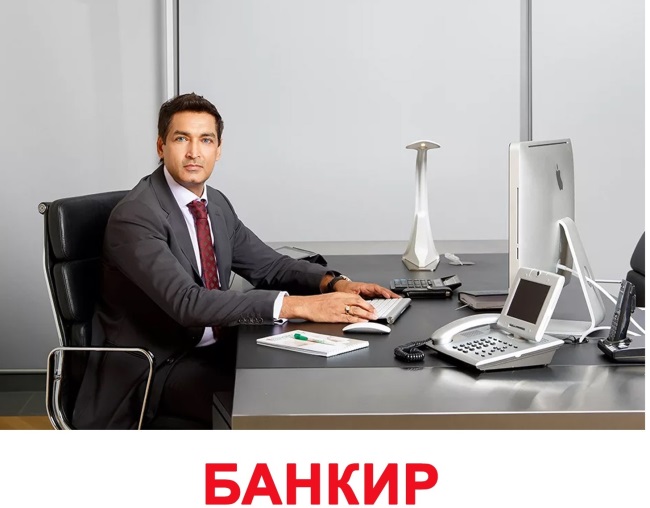 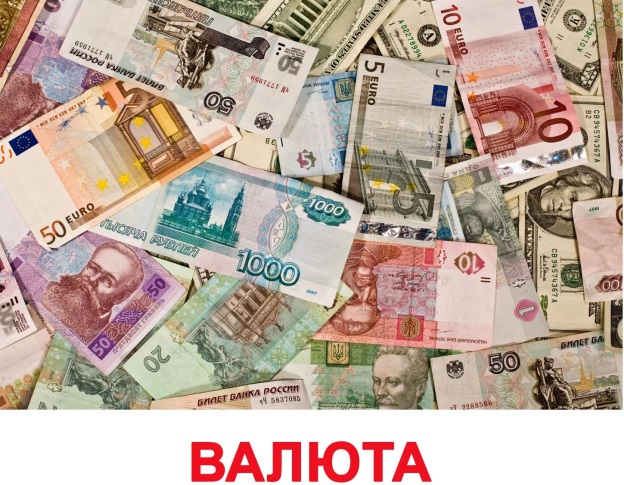 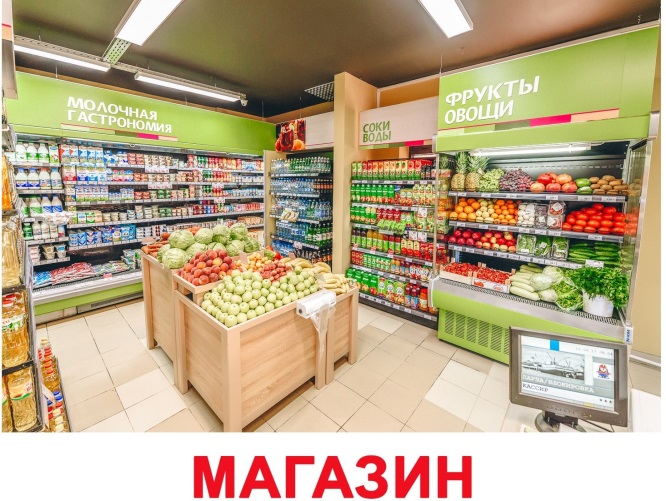 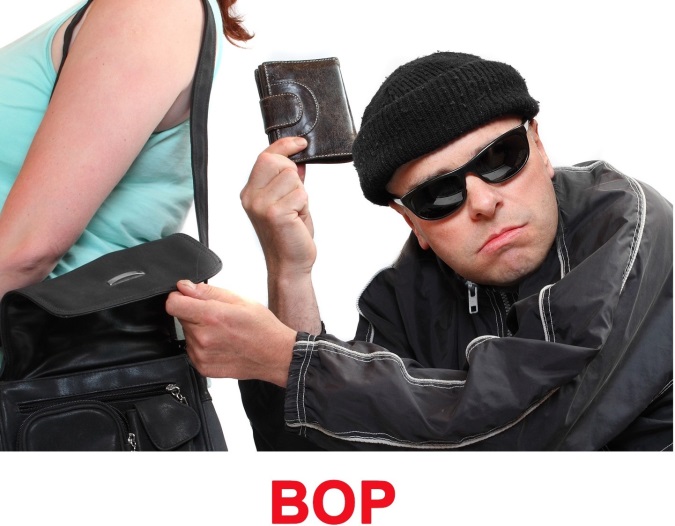 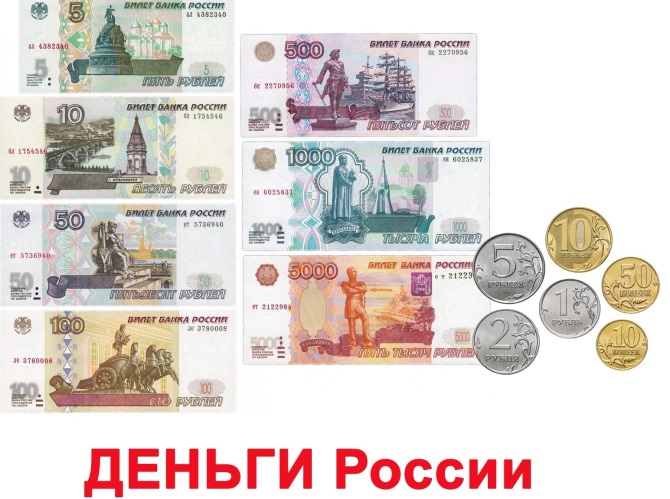 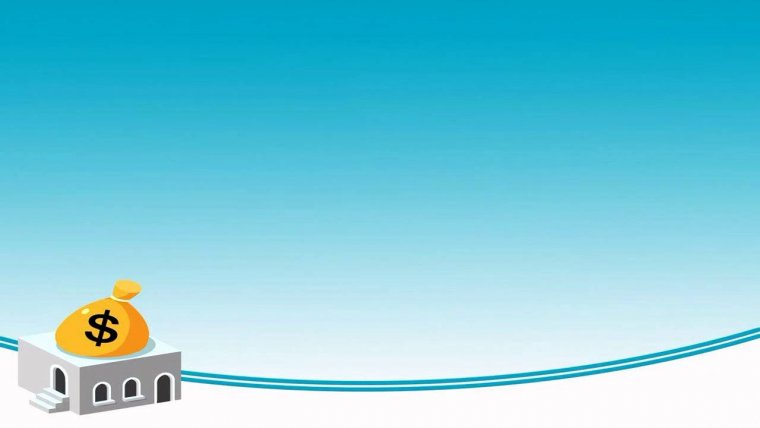 Экономический словарик для детей
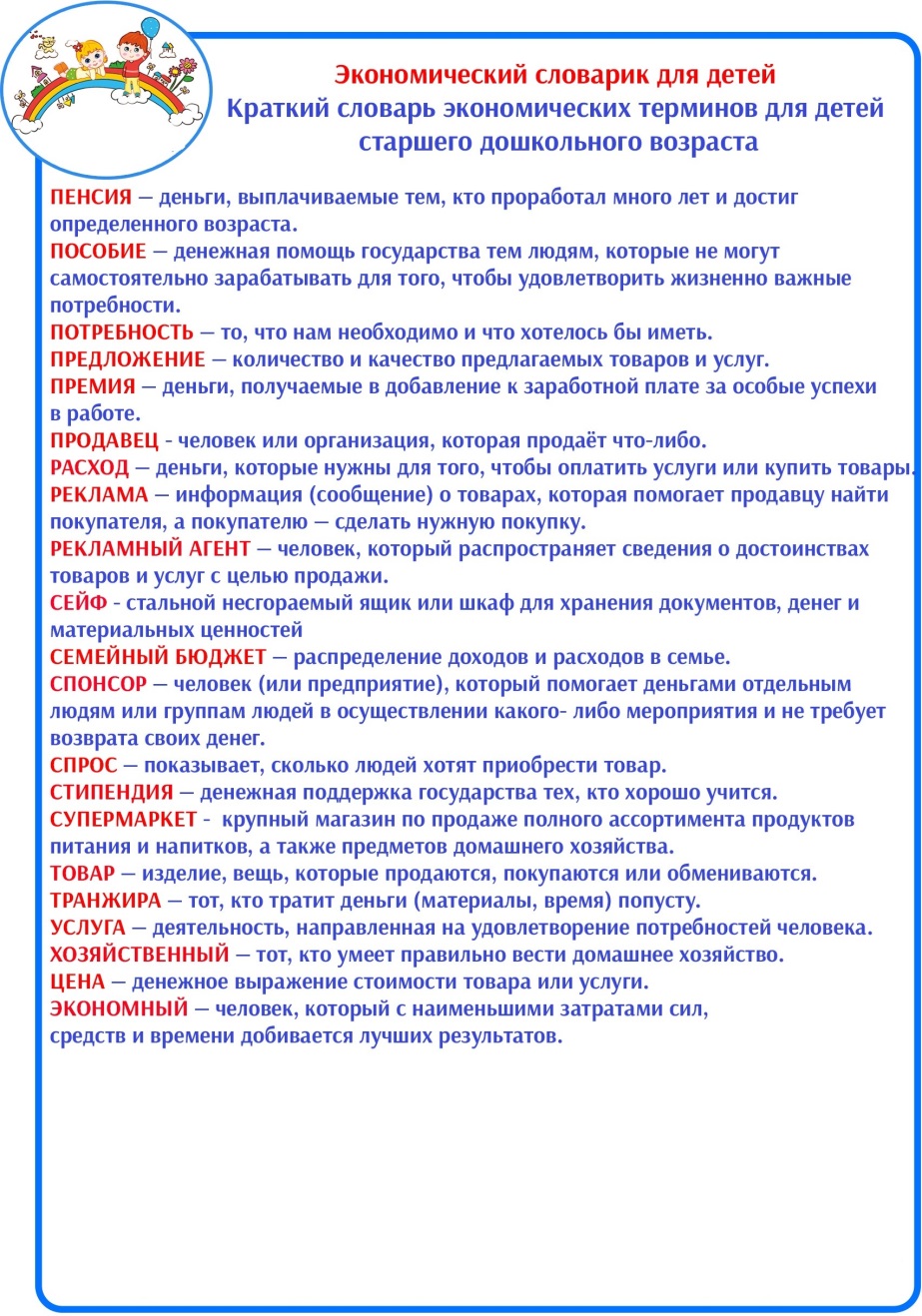